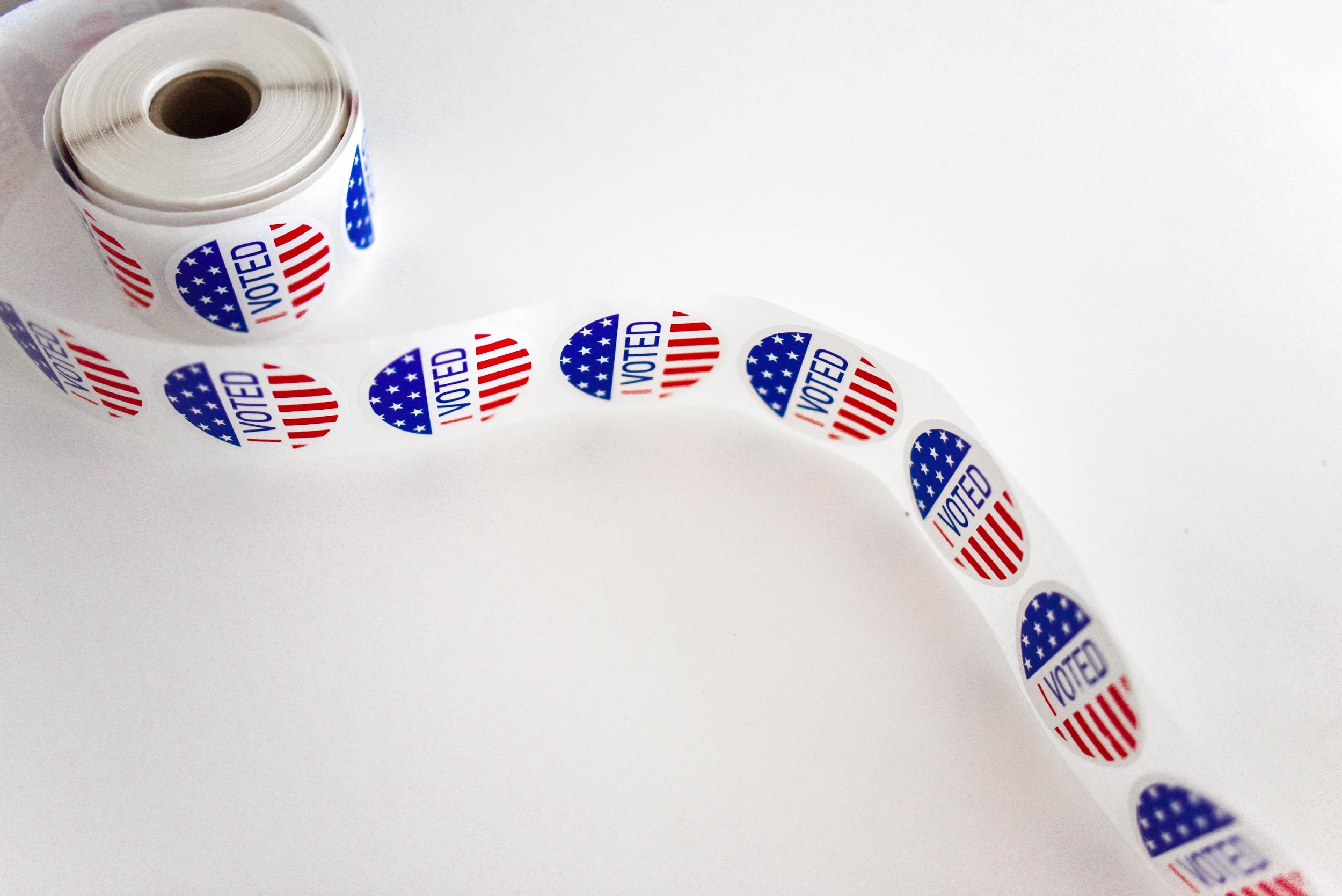 The “Why Vote?” Tool: 
Reaching more voters in low-income communities
Luz Santana, Co-Director
Naomi Campbell, Legal Program Director
Yeja Dunn, Program Coordinator
July 22nd, 2020
In this webinar we will explore:
A new model for engaging voters
A nonpartisan, simple, and powerful tool to help people make the connection between the services that are important to them and voting
How people on the front lines of services in low-income communities can play a role in getting more people to vote 
How voter engagement efforts can integrate the tool into their work
[Speaker Notes: We are working to engage people from low income communities who DON’t vote.


Our agenda for today:

This is an interactive webinar – meaning that we will try to engage you to complete a series of easy to do activities you will be sharing with each other. 

Housekeeping –
I will give you a brief overview of the Right Question Strategy  and its origins
We will do an exercise on the Voter engagement tool 
We will look at why the process works 
We will think about situations in which we can use it 
Will have some closing words and assignments
And, lastly there will be an opportunity for asking questions of us]
Agenda
Logistics
About the work of the Right Question Institute
Exploring the Right Question Voter Engagement Strategy 
Components of the strategy and why it works
Applying the strategy 
Q & A
Evaluation
[Speaker Notes: Our agenda for today:

This is an interactive webinar – meaning that we will try to engage you to complete a series of easy to do activities you will be sharing with each other. 

Housekeeping –
I will give you a brief overview of the Right Question Strategy  and its origins
We will do an exercise on the Voter engagement tool 
We will look at why the process works 
We will think about situations in which we can use it 
Will have some closing words and assignments
And, lastly there will be an opportunity for asking questions of us]
What is different about the strategy?
A complementary strategy that can be integrated into existing efforts

Focuses on having people name the value of voting as opposed to being told what to do or think

Leverages hundreds of direct service agencies around the country
Free Resources
The Right Question Institute offers many of our resources and methodology through a Creative Commons License and we encourage you to make use of and/or share the resources presented today. Please reference the Right Question Institute as the source when using our resources or methods. 



Source: www.rightquestion.org
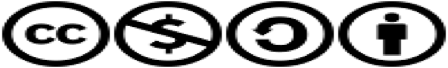 An Interactive Webinar
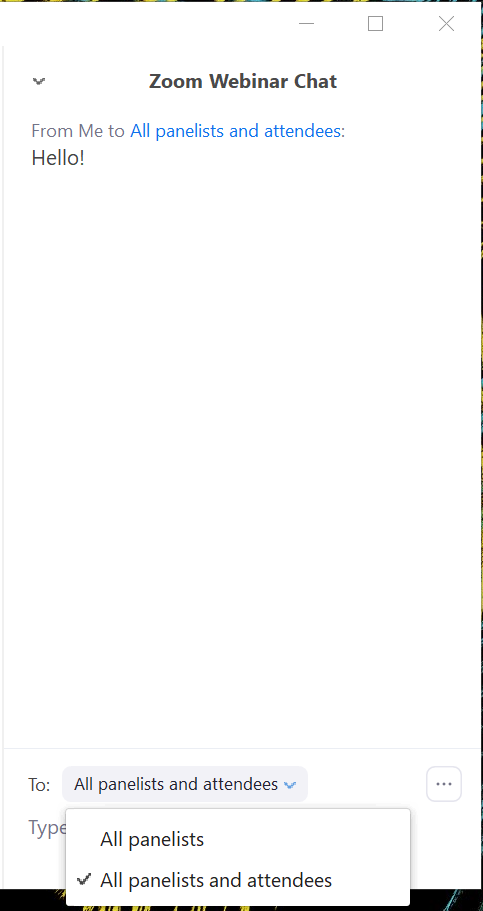 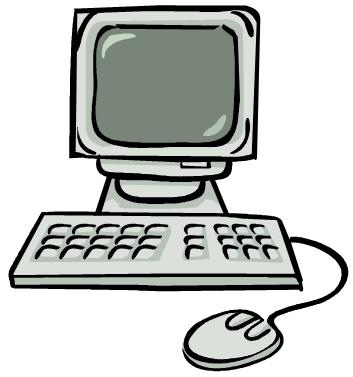 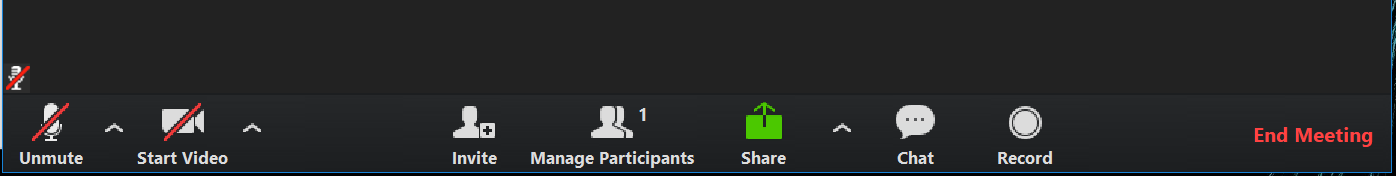 [Speaker Notes: In this webinar, you will have many opportunities to think and work actively, as well as participate.
You will notice these two icons on some of the slides. The pencil means that it is time for you to work on your own, and the computer means that it is time to share your thoughts in the chat box.

If you have questions, you are welcome to write them in the chat box during the Q&A section in the end.

You will also see this timer on some of the slides. It will helps us stay on time.]
An Interactive Webinar
@RightQuestion

@LuzSantana20

#whyvotetool
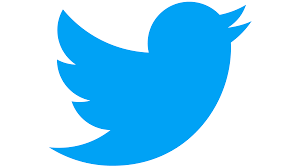 Let’s see who’s here!
Please share in the chat box:

Your name
State or country

Make sure you are sending the message to everyone! Click “All panelists and attendees”
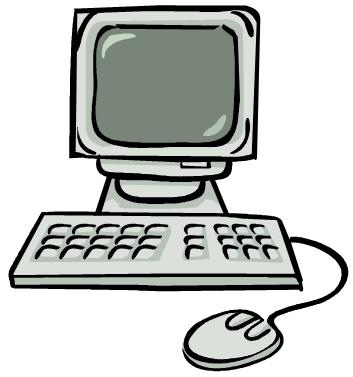 After the Webinar
？
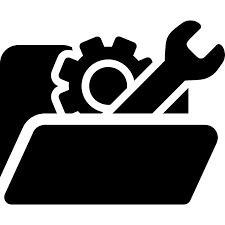 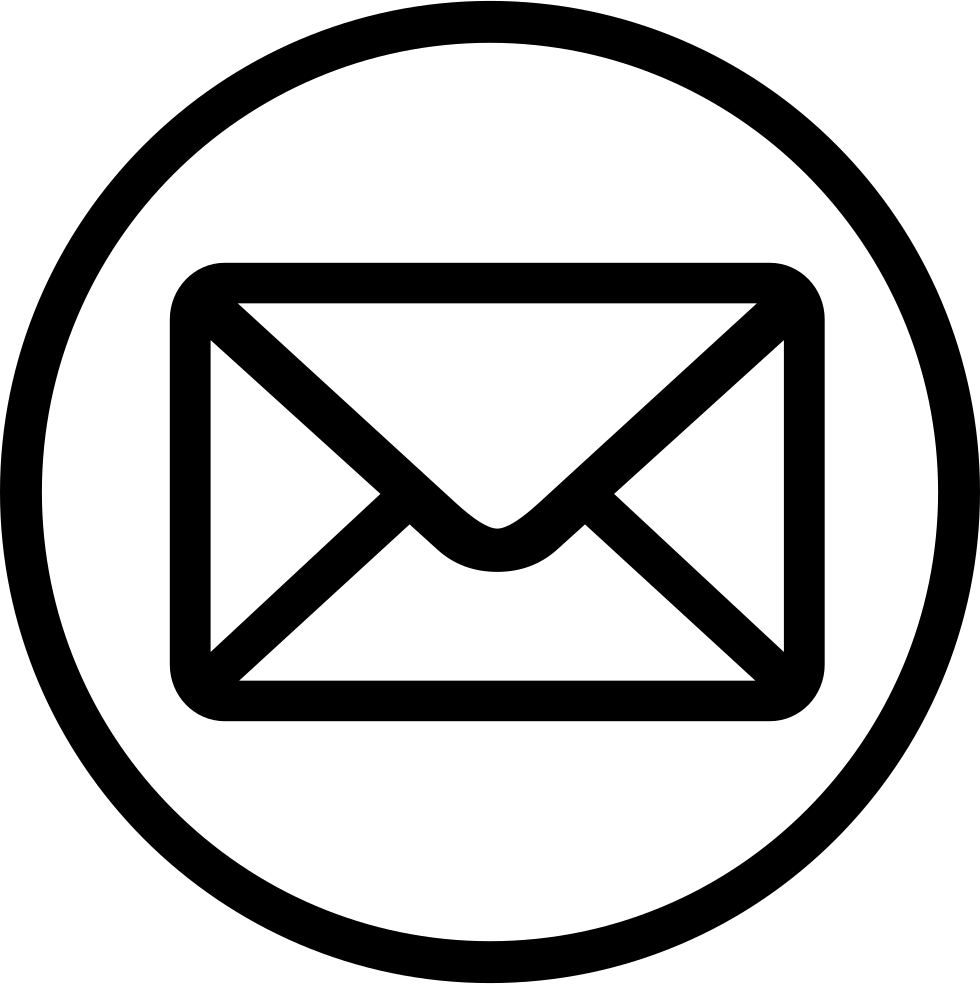 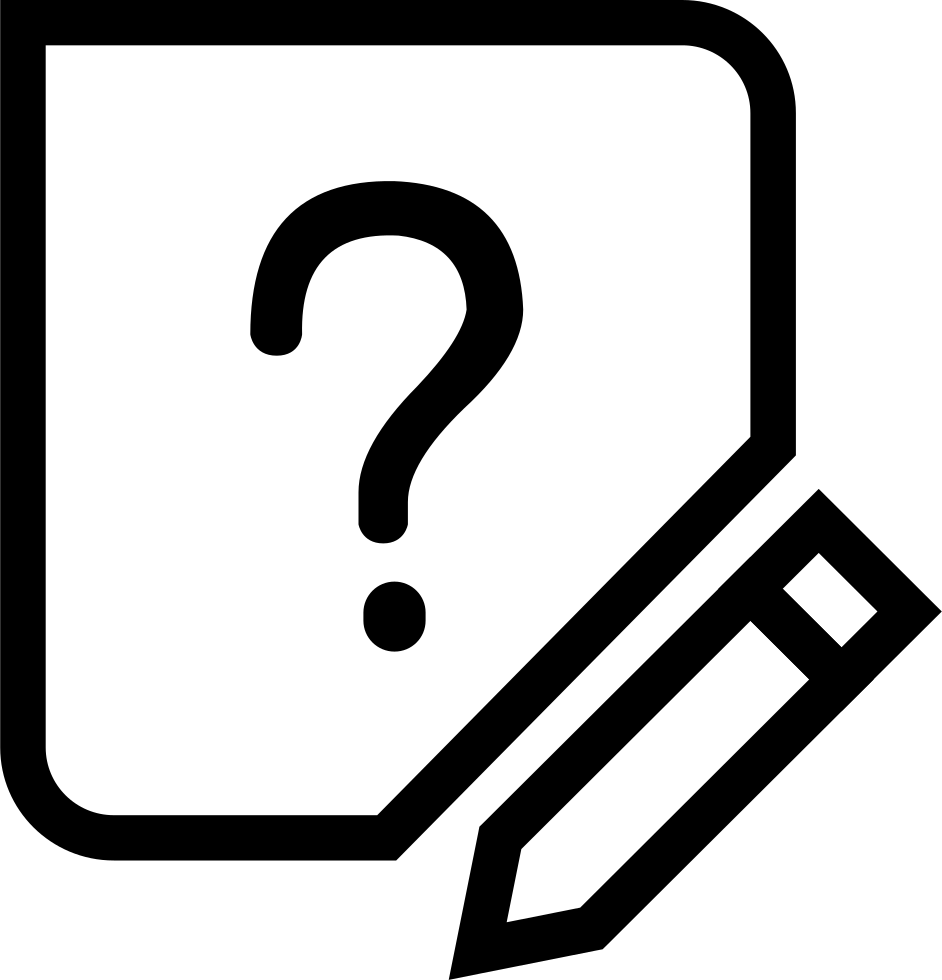 Get support from RQI
Download free resources at www.rightquestion.org
Fill out evaluation
Look out for emails and stay in touch!
The lower the income level of potential voters, the less likely they are to vote. 

In 2016, fewer than half of eligible voters living below the poverty line voted, compared to 76 percent of eligible voters earning $75,000 or more.
This webinar introduces you to a resource that you can use to engage people in low-income communities.
[Speaker Notes: OUR single focus is on offering a non partisan strategy to social and direct services workers.  That being said –it is strategy anyone can use in their work with potential voters.]
Honoring the original source: Parents in Lawrence, Massachusetts, 1990
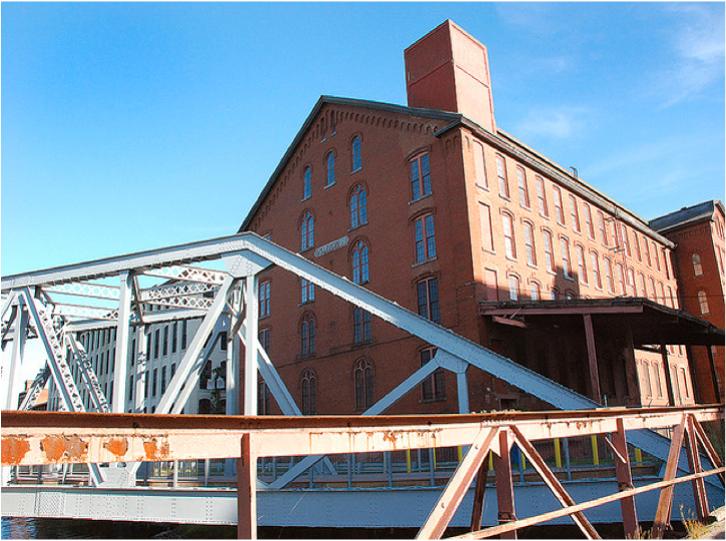 “We don’t go to the school because we don’t even know what to ask.”
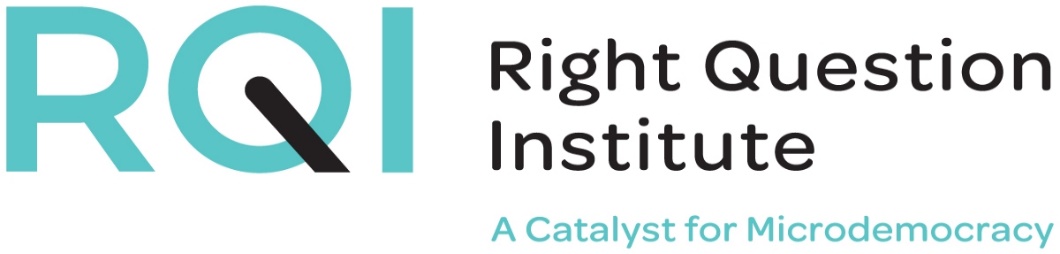 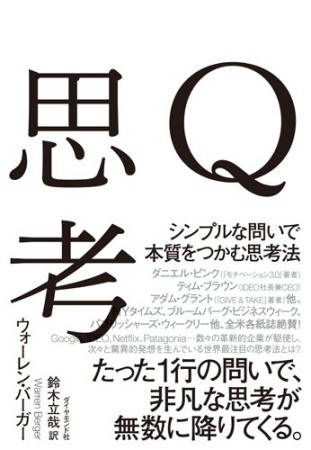 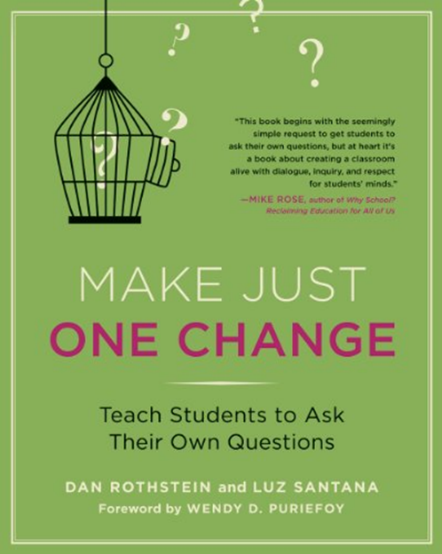 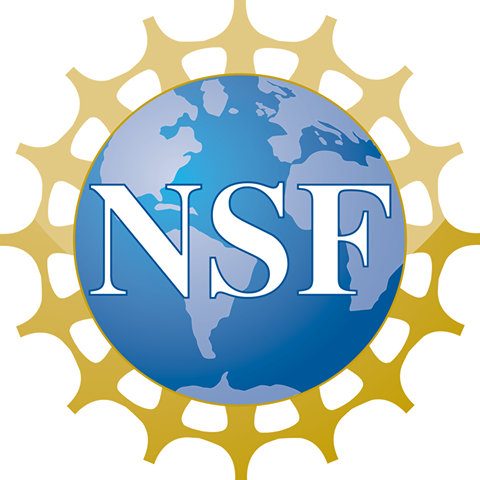 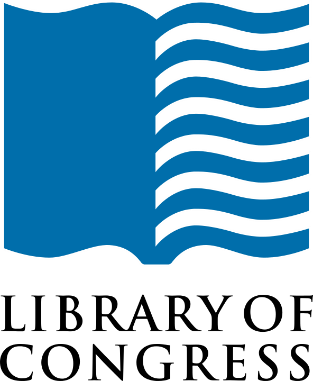 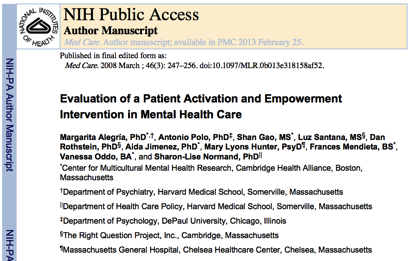 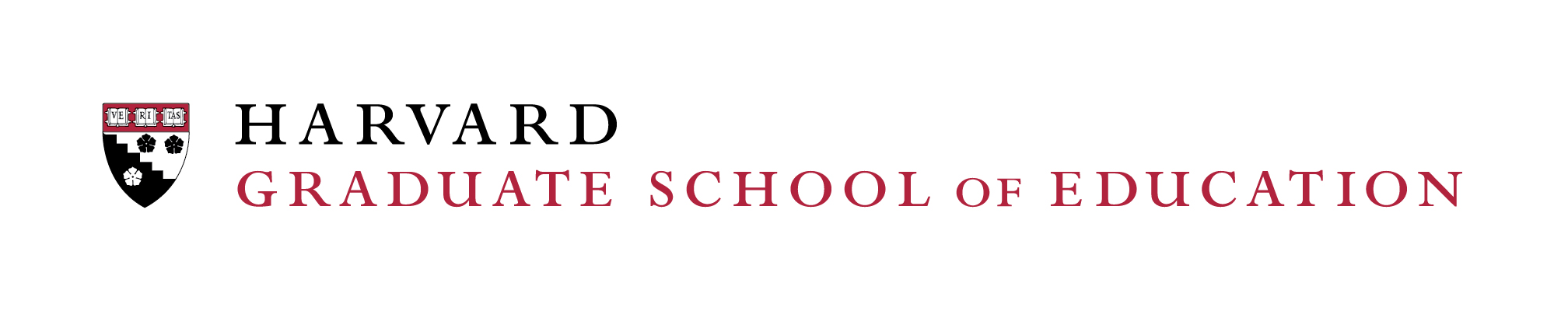 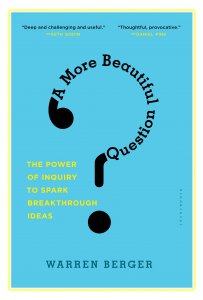 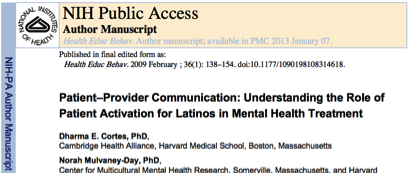 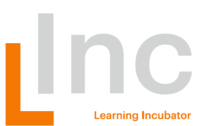 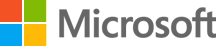 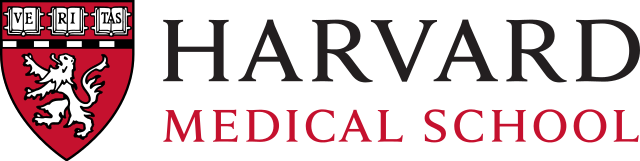 What is the Right Question Voter Engagement Strategy?
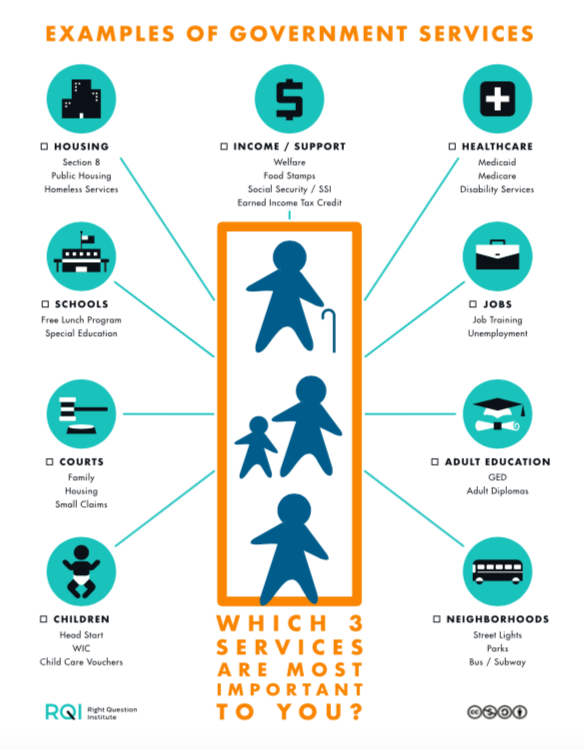 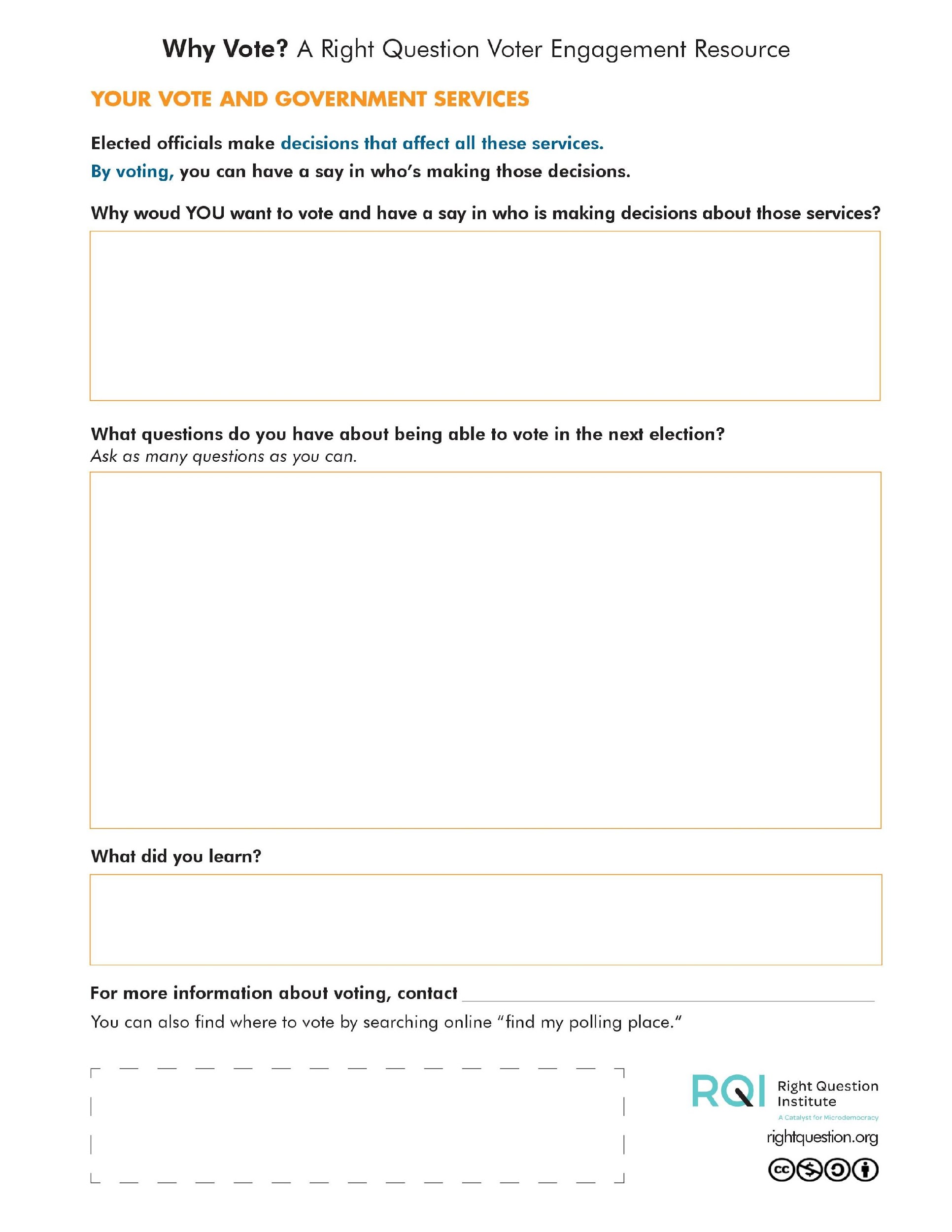 Exploring the “Why Vote?” Tool
EXAMPLES OF GOVERNMENT SERVICES
Which three services are most important to people you work with or who live in your community? Add a service if you don’t see it on the list.
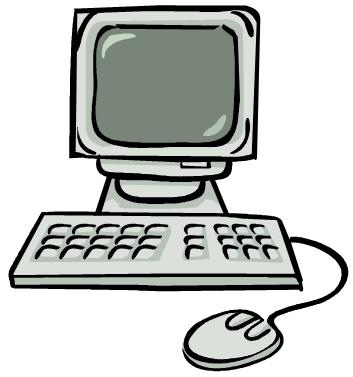 [Speaker Notes: Which 3 services are most important to your clients?]
The Role of Elected Officials
Elected officials make decisions that affect these services

By voting, people you work with or in your community can have a say in who is making these decisions
Making the Connection
Why would it be important for people to see for themselves the connection between services they receive and decisions elected officials make?
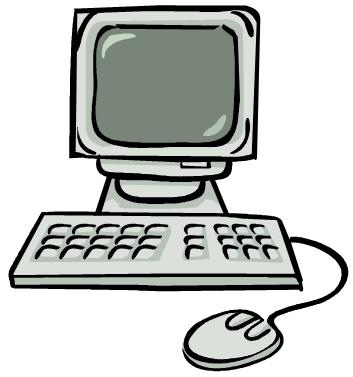 ?
Questions About Voting
What questions do you think they might have about actually voting?

Ask as many questions as you can.
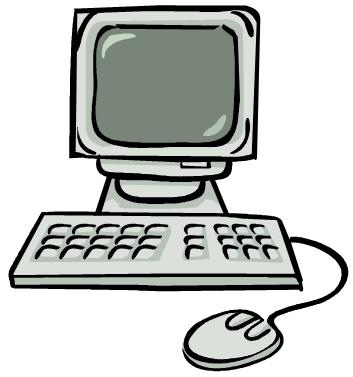 Reflecting on the Experience
You:
Thought about government services that affect people’s lives, 
Reflected on the connection between services and decisions elected officials make, and 
Asked questions people might have about voting.
What did you learn, or what thoughts do you have?
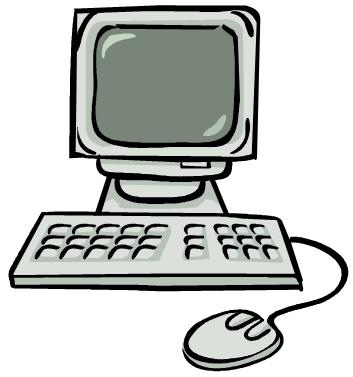 Unpacking the “Why Vote?” Tool
The “Why Vote?” Tool
A simple, 5-step process that allows people to name for themselves the value of voting

It helps develop a sense of urgency to participate and vote

It is a non-partisan strategy that encourages all people to vote, but it does not encourage people to vote for a specific candidate
The “Why Vote?” Tool
It gives space for people to ask questions and identify obstacles to voting
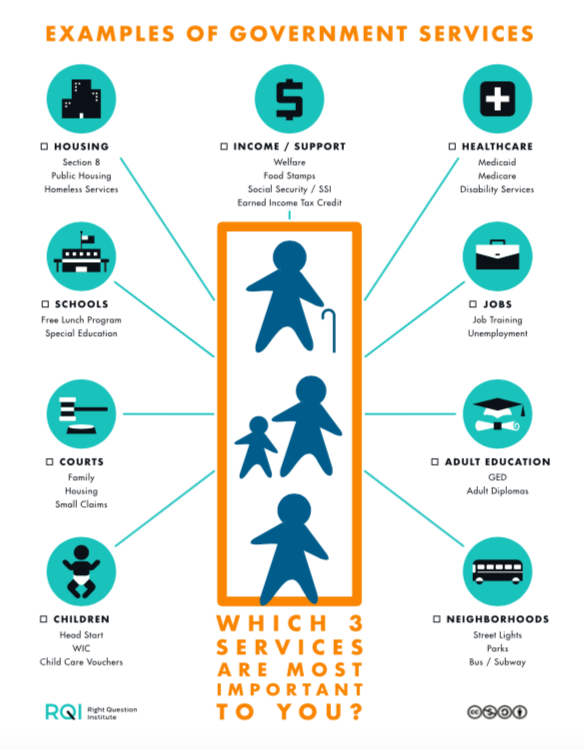 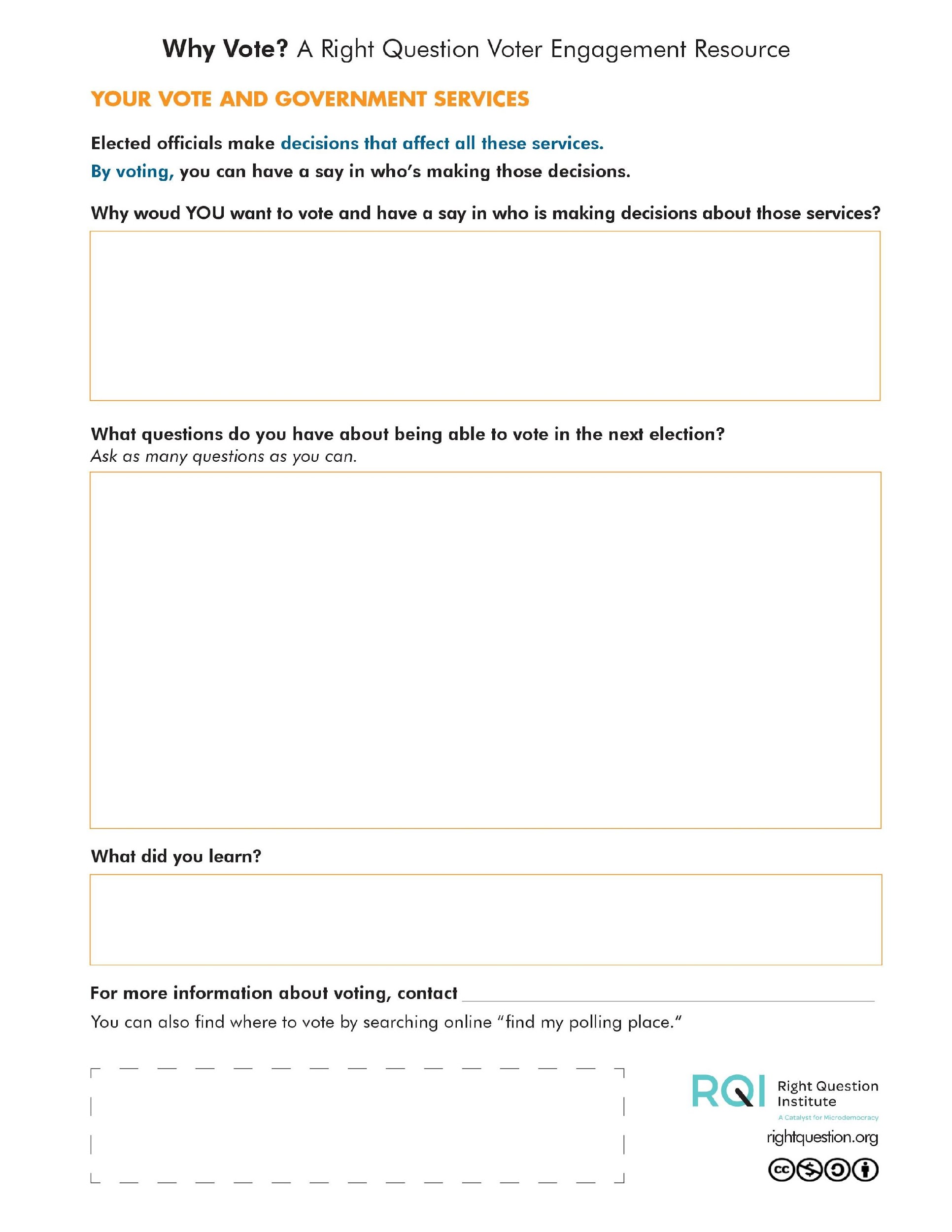 [Speaker Notes: Remove black line]
The “Why Vote?” Tool
Design informed by pilot work in different states around the country
[Speaker Notes: Naomi]
Unpacking the Tool
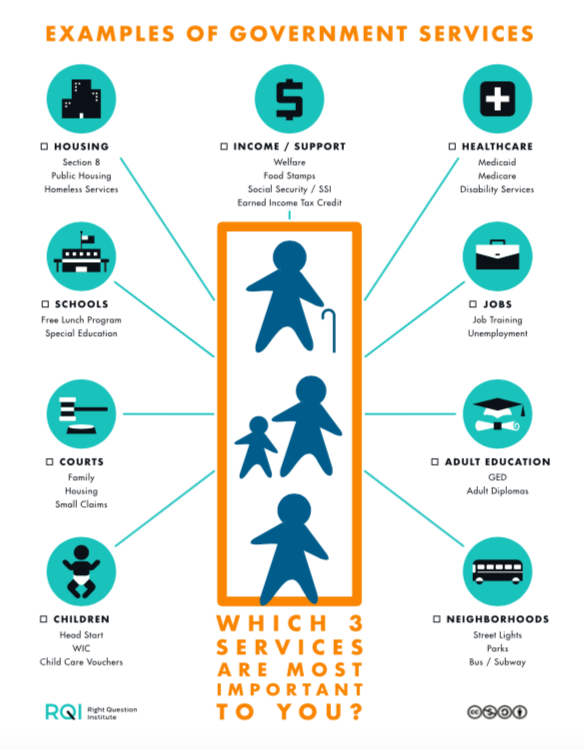 Page 1: 
Reviewing the range of services
Prioritizing the services that are most important to them
Unpacking the Tool
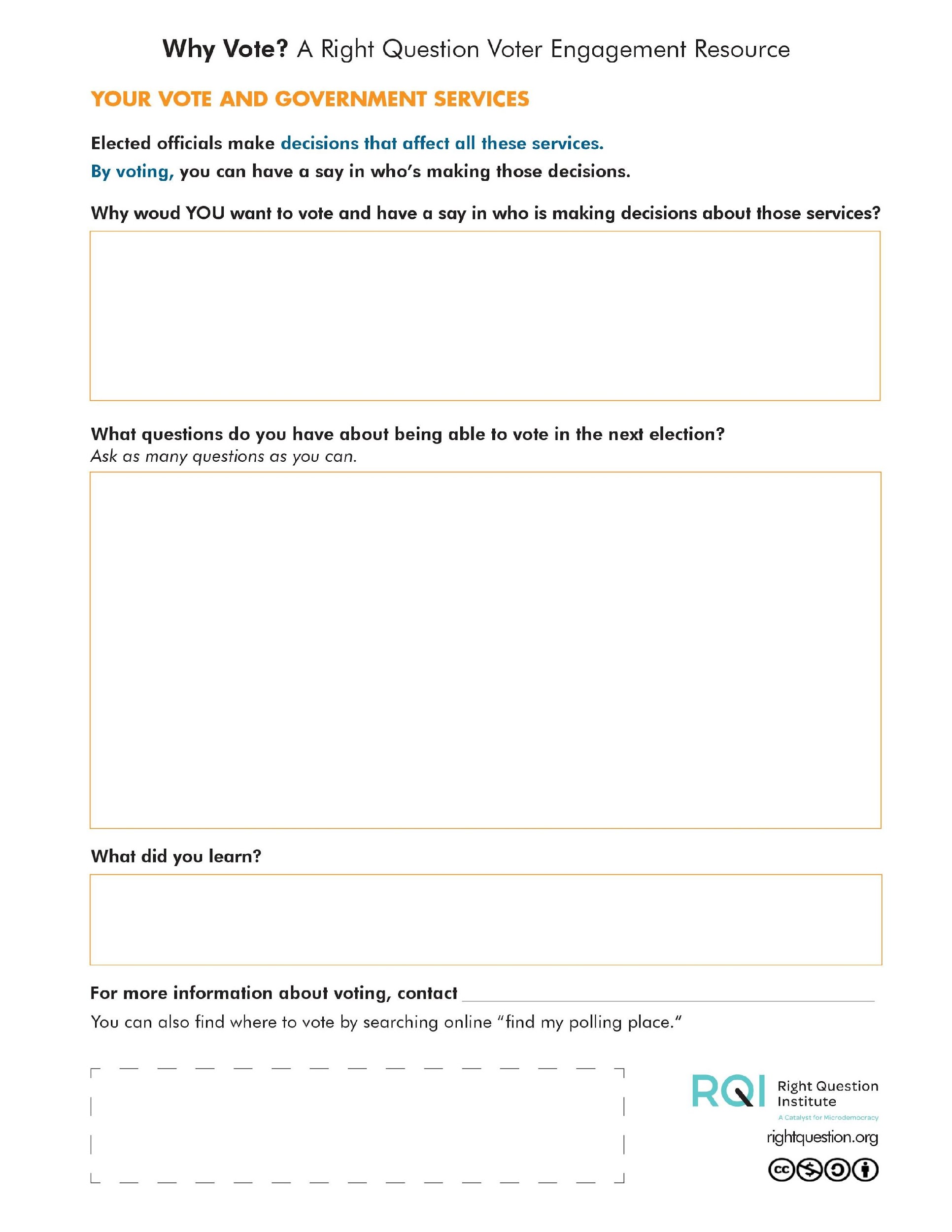 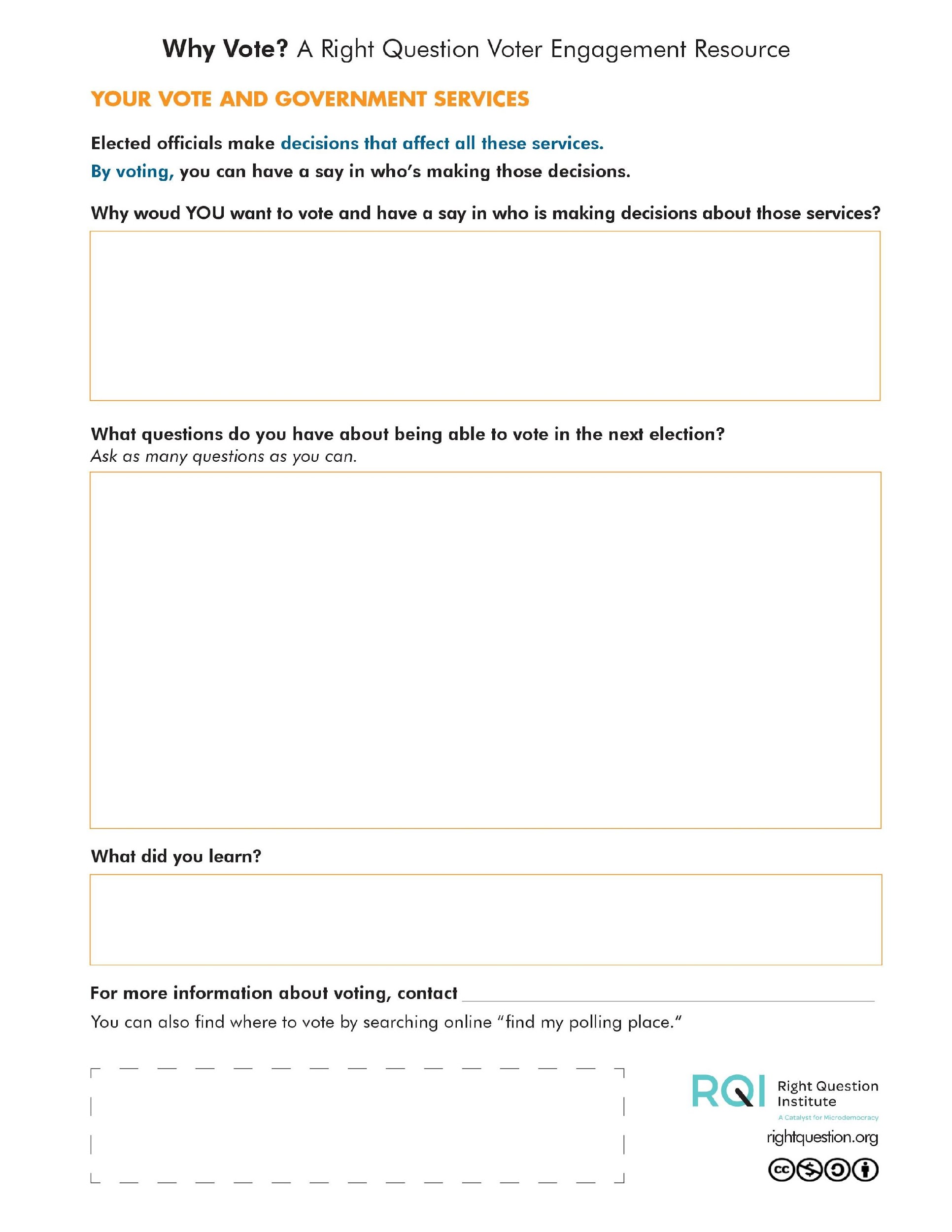 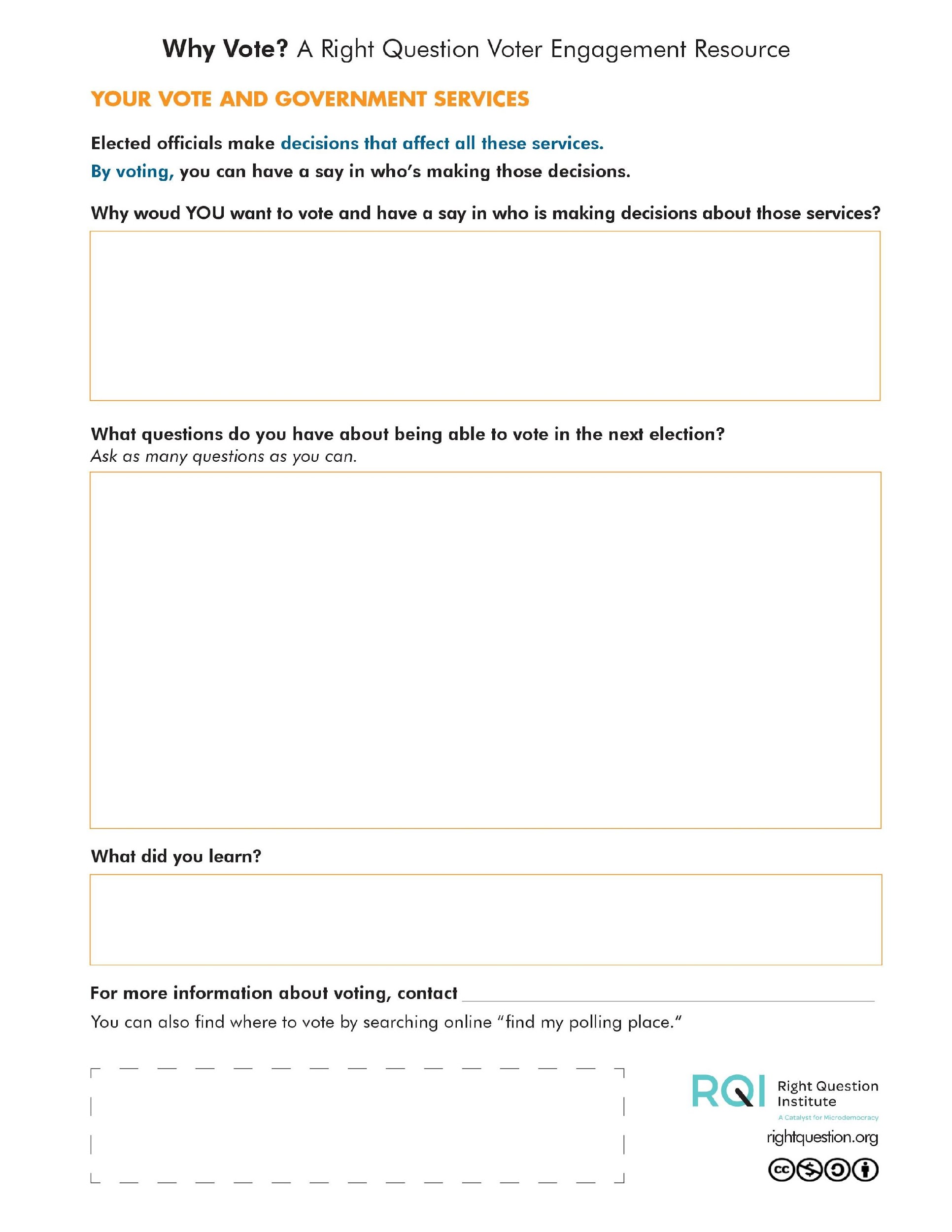 Page 2
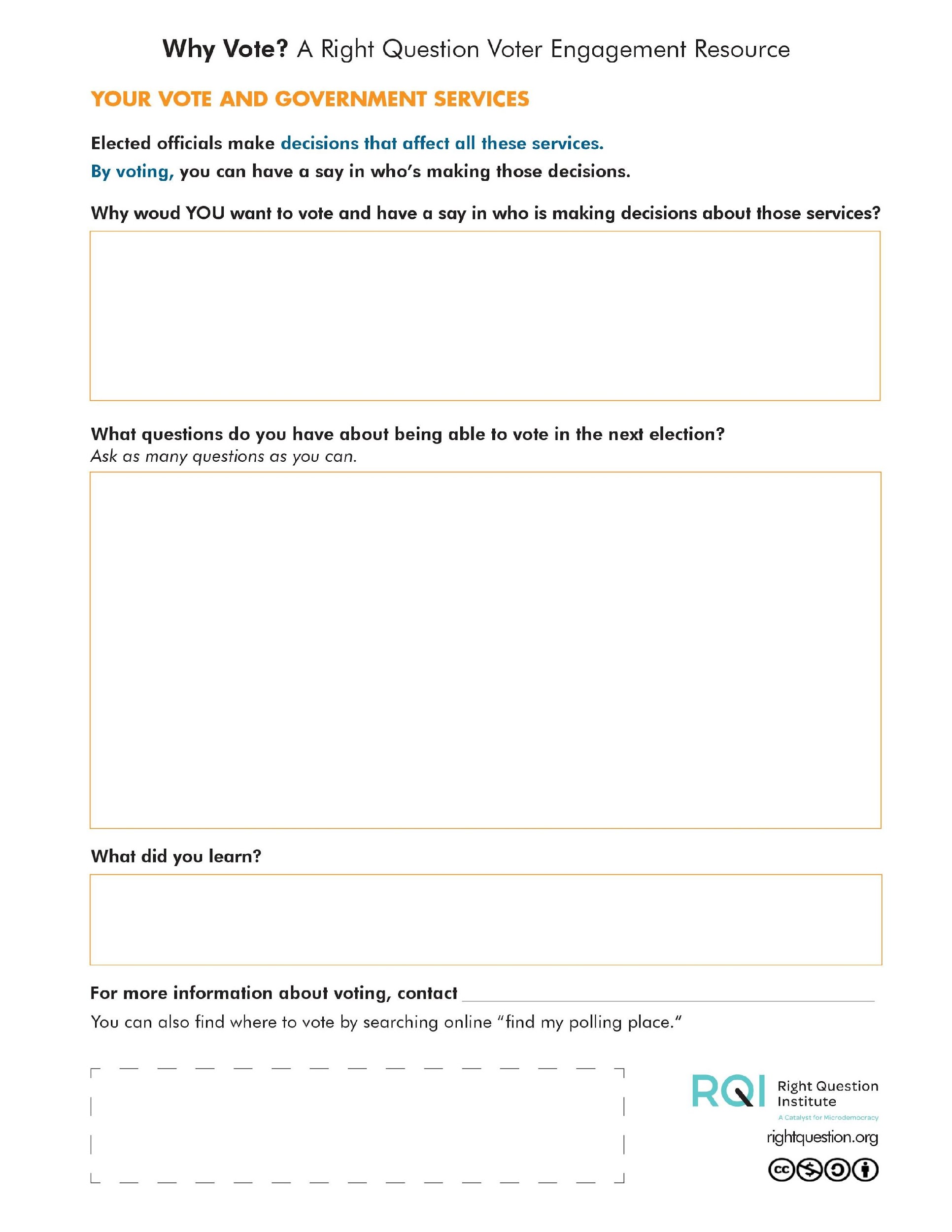 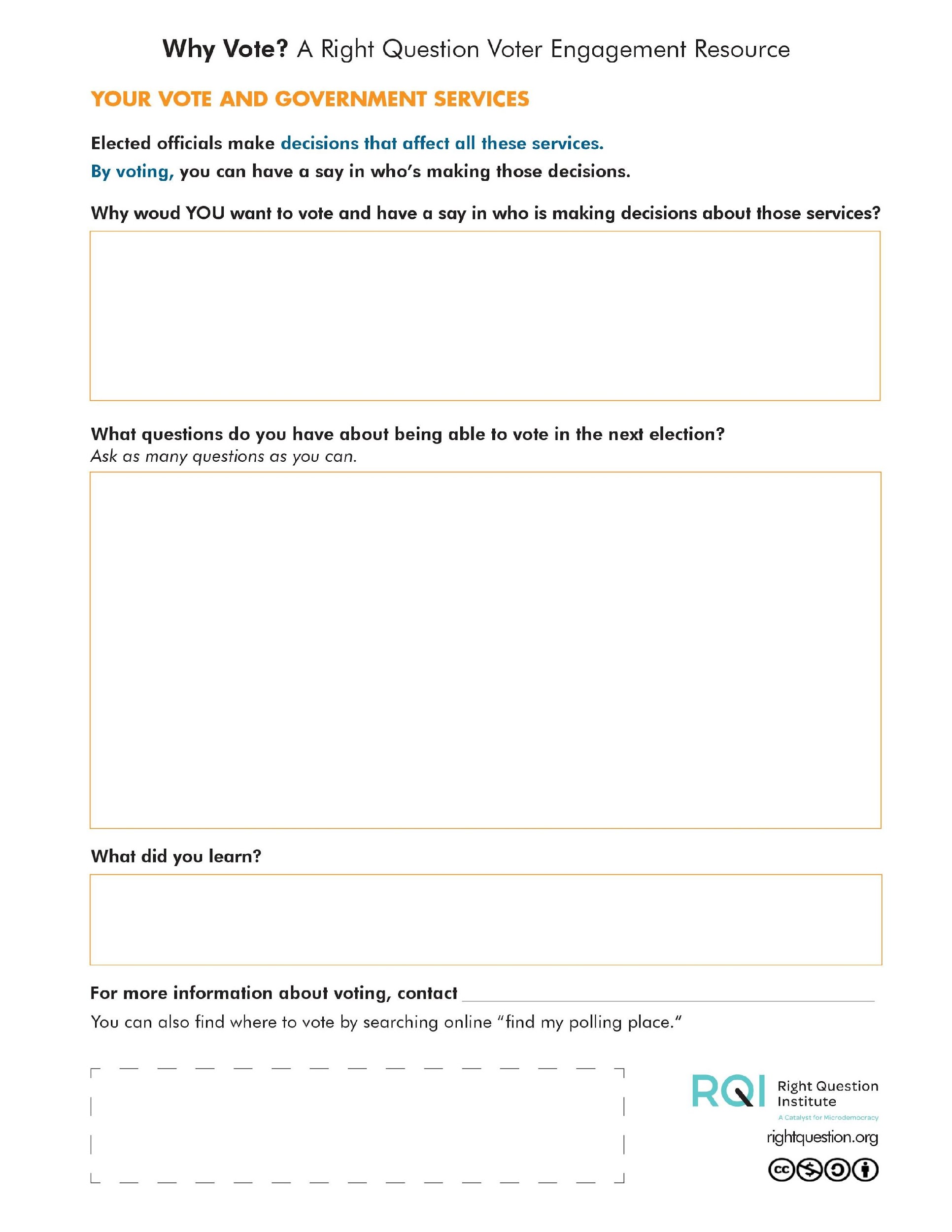 [Speaker Notes: Can you give me each of the components separate?]
Unpacking the Resource
Become aware of decisions elected officials make
Unpacking the Resource
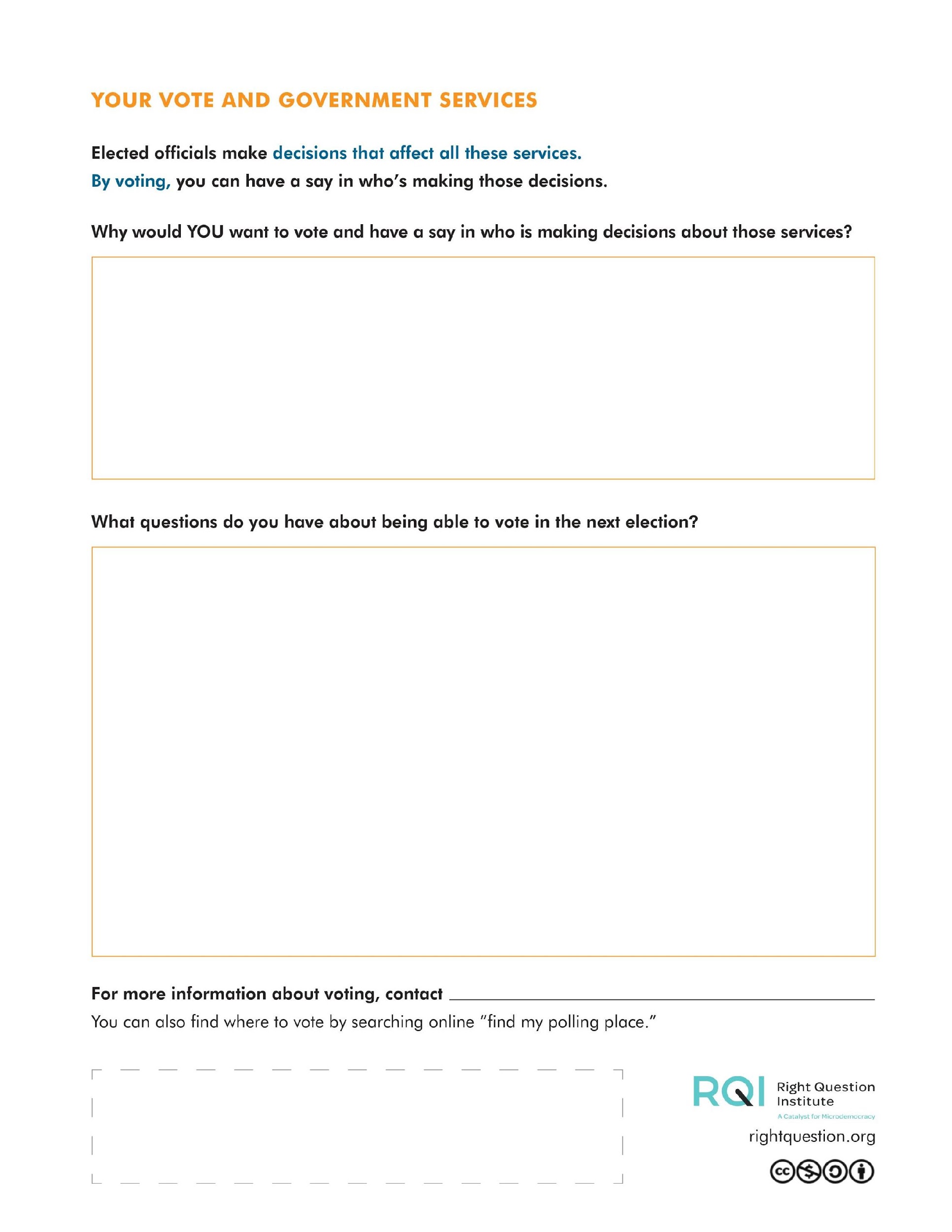 Think about reasons for voting
Unpacking the Resource
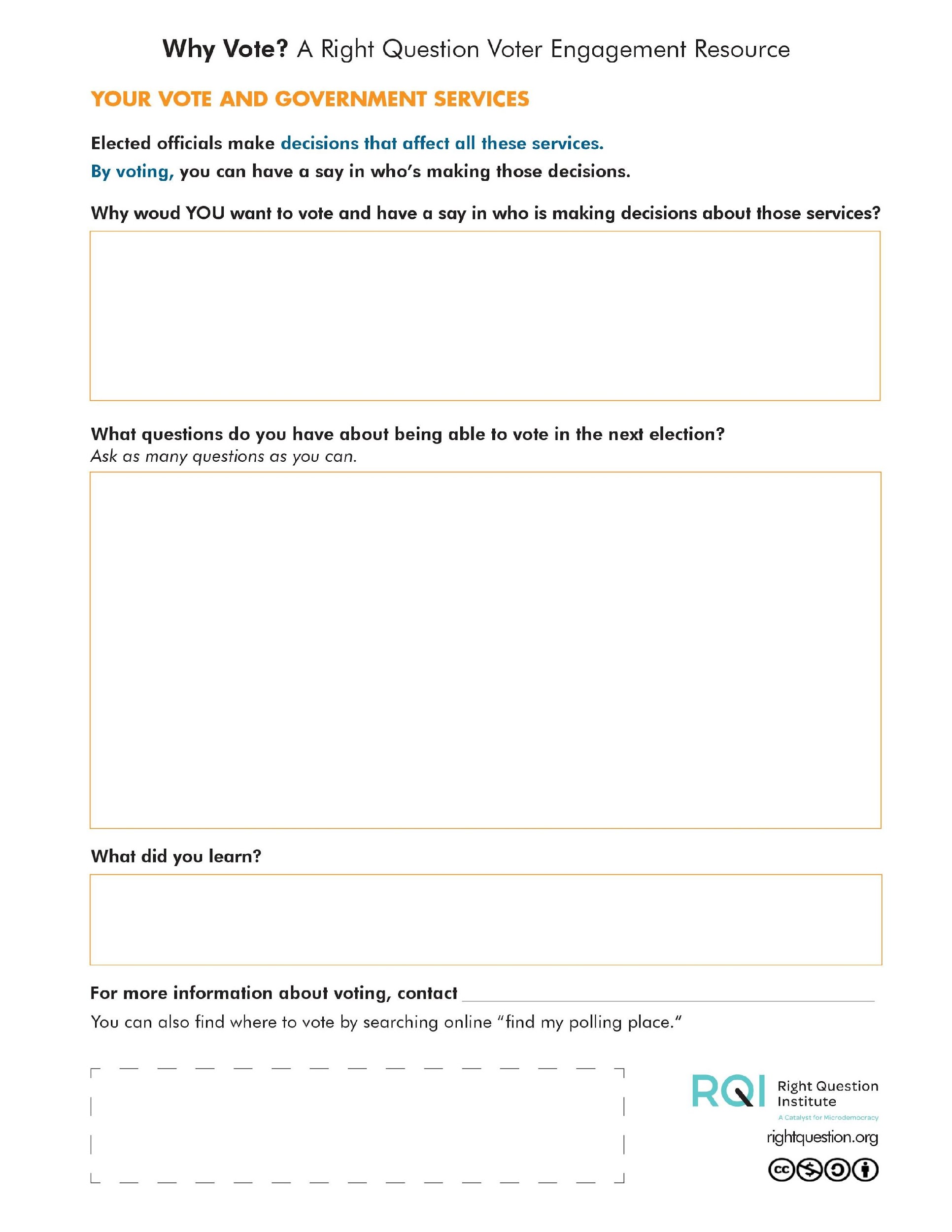 Ask questions about being able to vote
Unpacking the Resource
Questions we have heard:

Can I bring my kids with me?
What if I don’t know what to do? 
Can I get help?
What if I make a mistake?
Will I get punished?
Unpacking the Resource
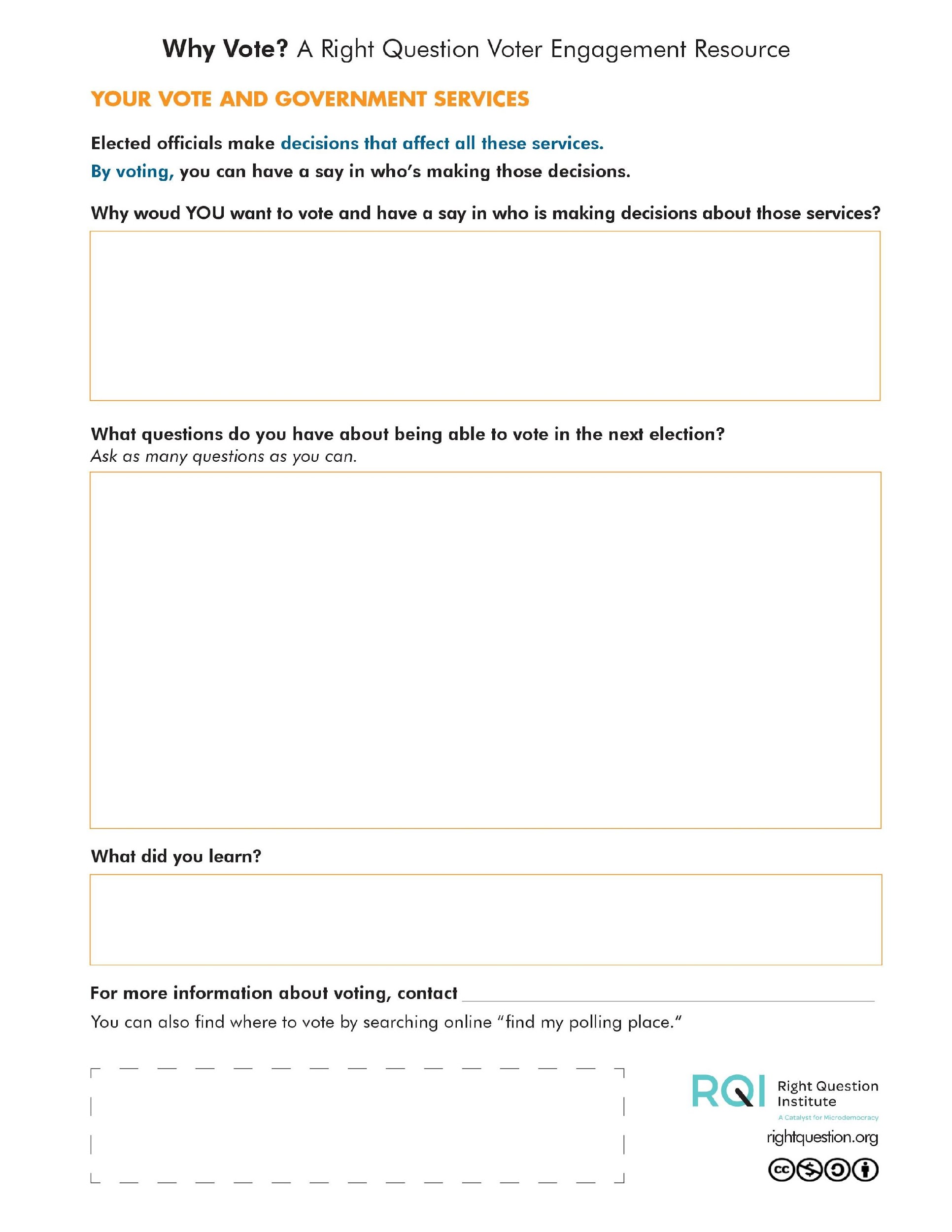 Reflect
Unpacking the Resource
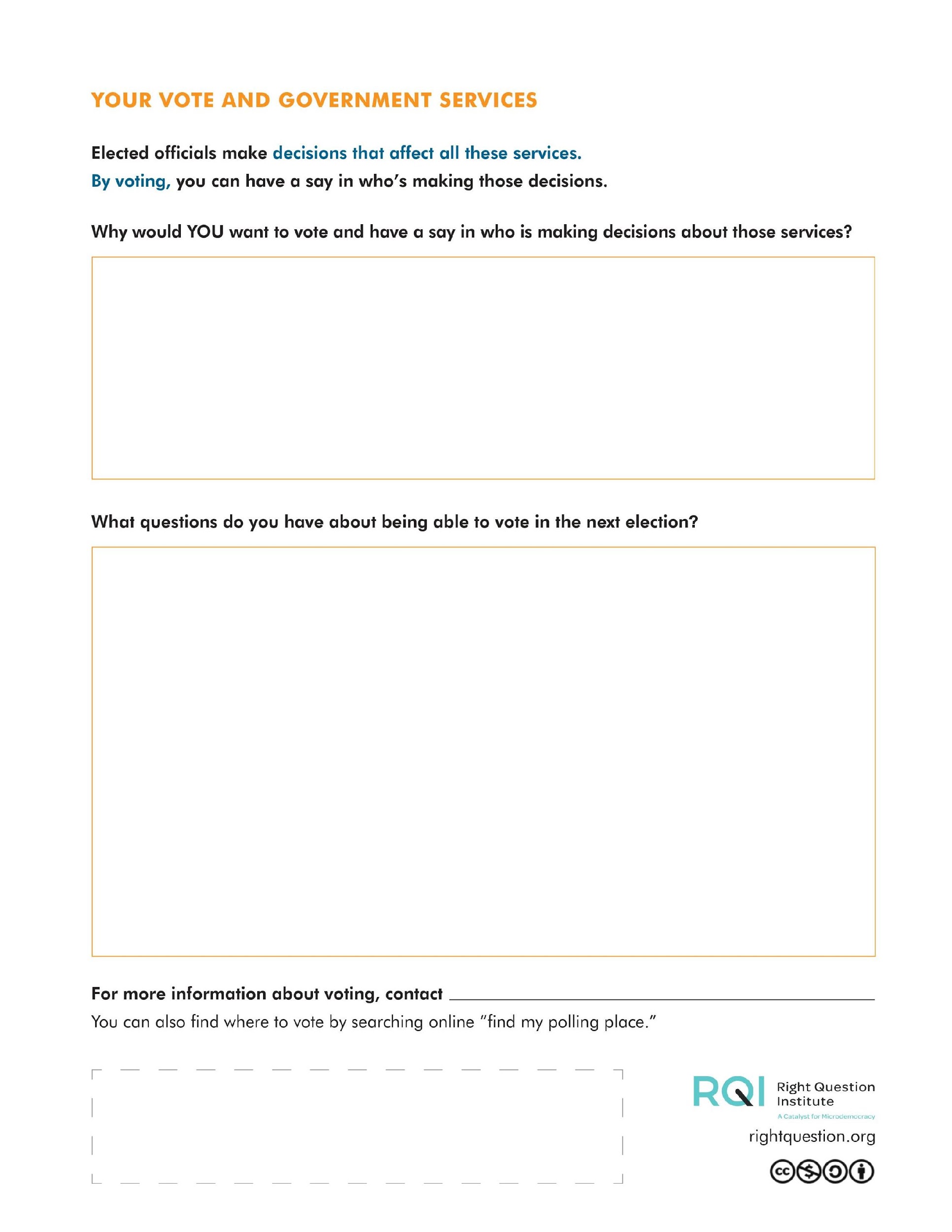 Connect to additional voting resources
Reflection
What are your thoughts on the “Why Vote?” Tool?
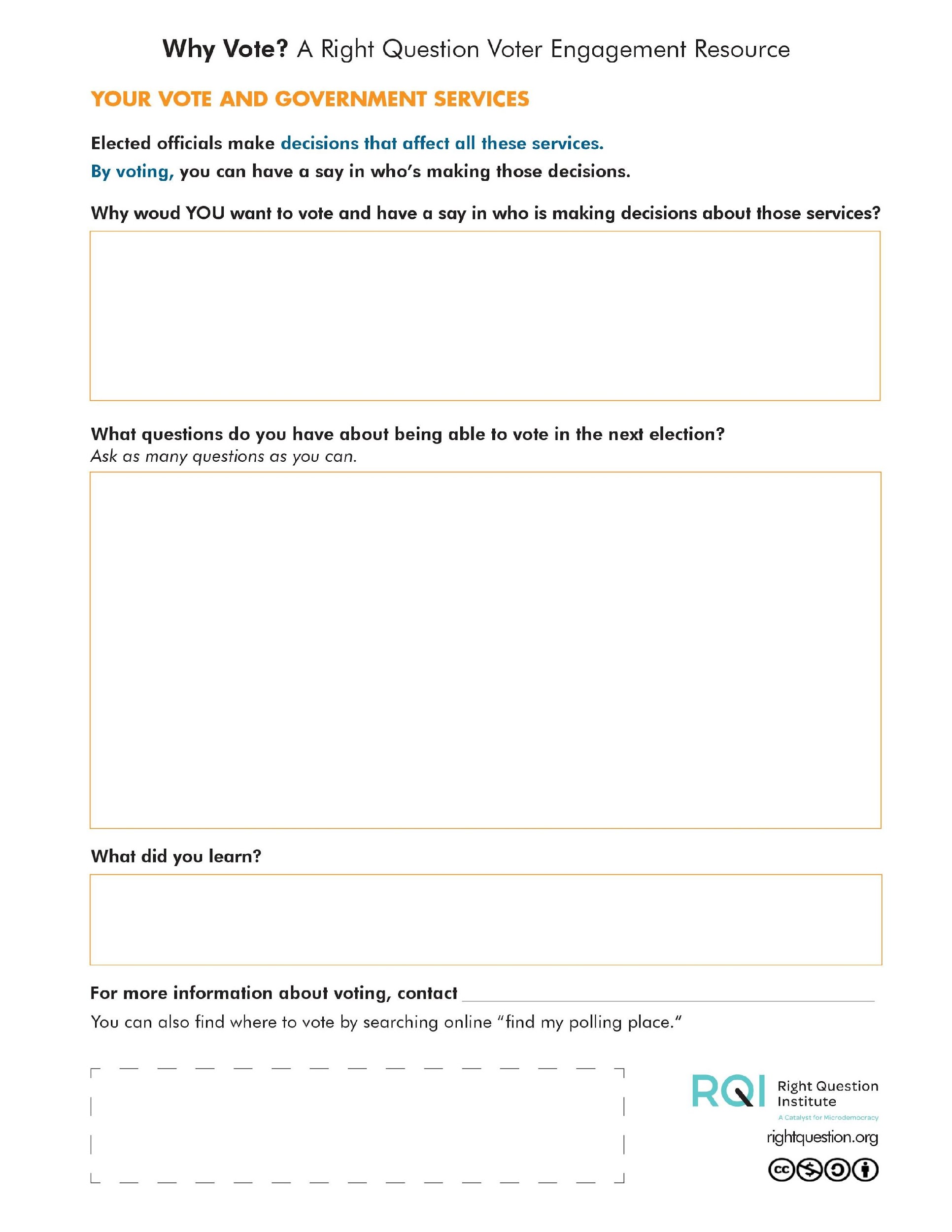 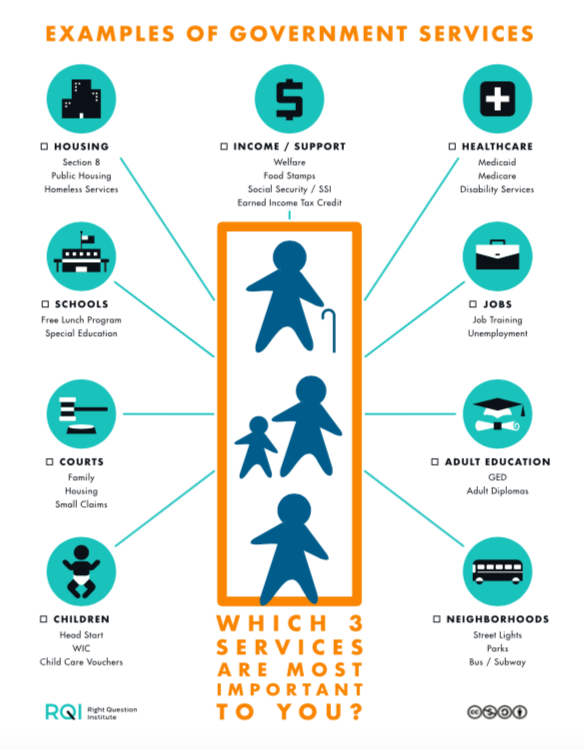 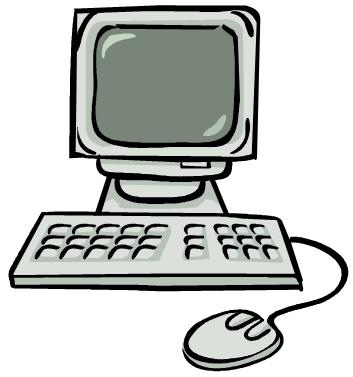 Three changes as outcomes
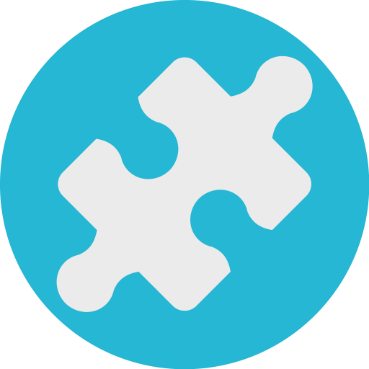 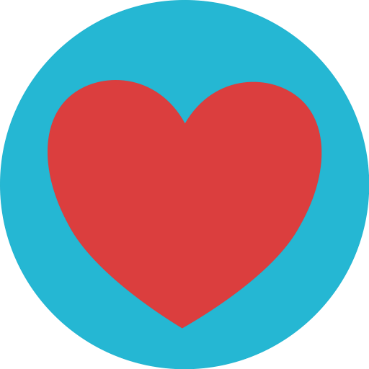 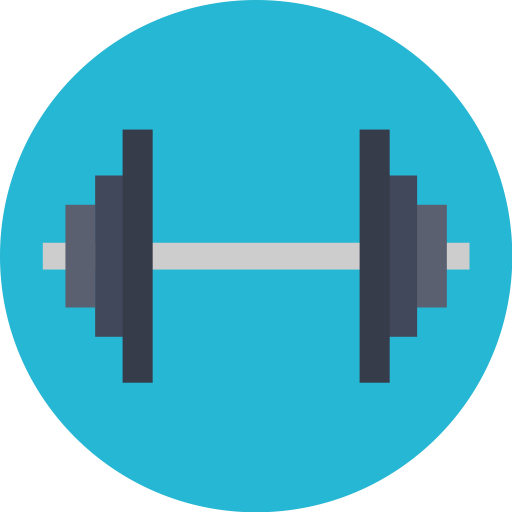 DO
FEEL
KNOW
Cognitive changes
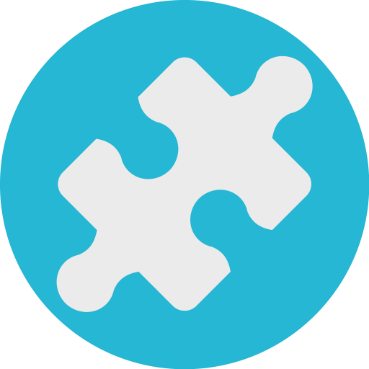 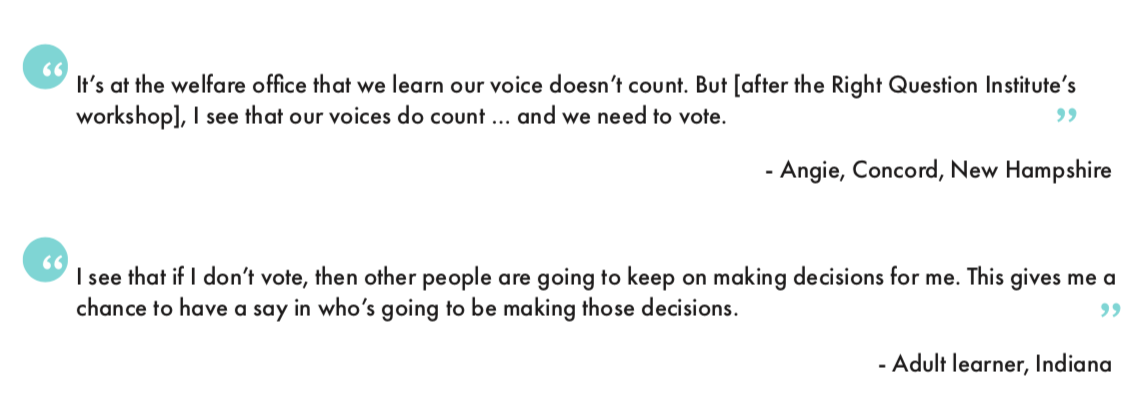 [Speaker Notes: Naomi

Simplify the summary: make cognitive, affective, behavioral changes. 
Cognitive changes: knowing the connection between services and decisions elected officials make
Affective changes: naming what they feel is most important
Behavioral changes: thinking about the benefits of a certain action

Separate: let’s think about potential ways in which you can make it a part of your work.]
Affective changes
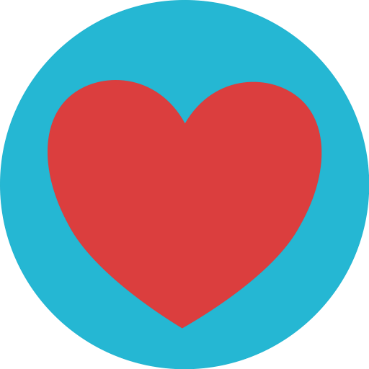 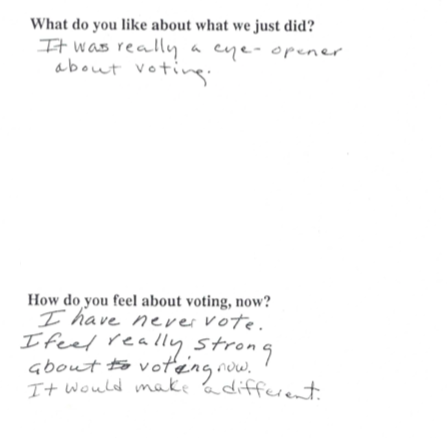 “I have never vote. I feel really strong about voting now. It would make a different.”
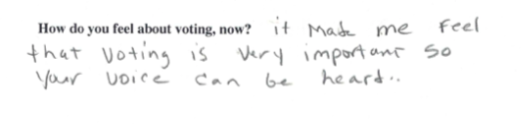 “It made me feel that voting is very important so your voice can be heard.”
[Speaker Notes: Naomi

Simplify the summary: make cognitive, affective, behavioral changes. 
Cognitive changes: knowing the connection between services and decisions elected officials make
Affective changes: naming what they feel is most important
Behavioral changes: thinking about the benefits of a certain action

Separate: let’s think about potential ways in which you can make it a part of your work.]
Behavioral changes
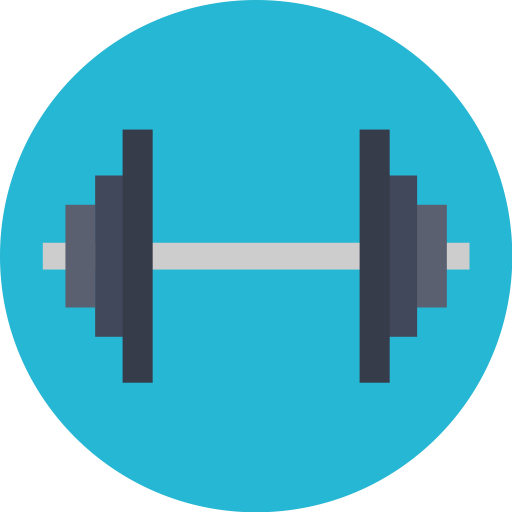 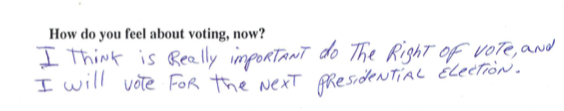 “I think is really important do the right of vote, and I will vote for the next presidential election. “
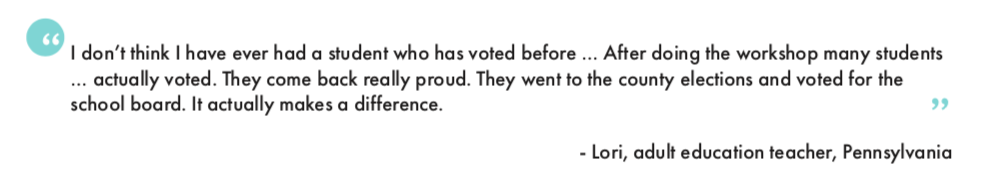 [Speaker Notes: Naomi

Simplify the summary: make cognitive, affective, behavioral changes. 
Cognitive changes: knowing the connection between services and decisions elected officials make
Affective changes: naming what they feel is most important
Behavioral changes: thinking about the benefits of a certain action

Separate: let’s think about potential ways in which you can make it a part of your work.]
Integration opportunities
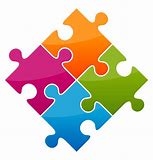 Let’s think about potential ways you can make it part of your work.
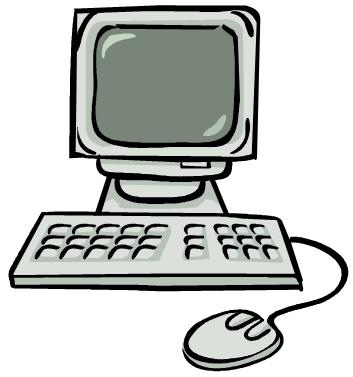 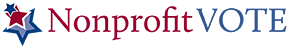 Works with nonprofit organizations and social service agencies around the country to promote voter participation

Over 114 national and state partners, representing more than 65,210 nonprofits nationally

Offers free factsheets, guides, and webinars on nonpartisan voter engagement in their resource library: www.nonprofitvote.org/npv-resource-library/
Using the resource
Share it with the people with whom you work or people in your community 

Use it as a script for your conversation
Share tools available at               rightquestion.org/voter-engagement
Best practices in using the tool
If possible, we recommend that you lead people through the step-by-step process. 
One cardinal rule: you are presenting this to them, you are not telling them what they should be thinking, doing, or asking. 
If you are going to give information related to voting (polling place, registration, etc.), do it after guiding the participant through all the steps of the process.
Individual Skills and Democracy
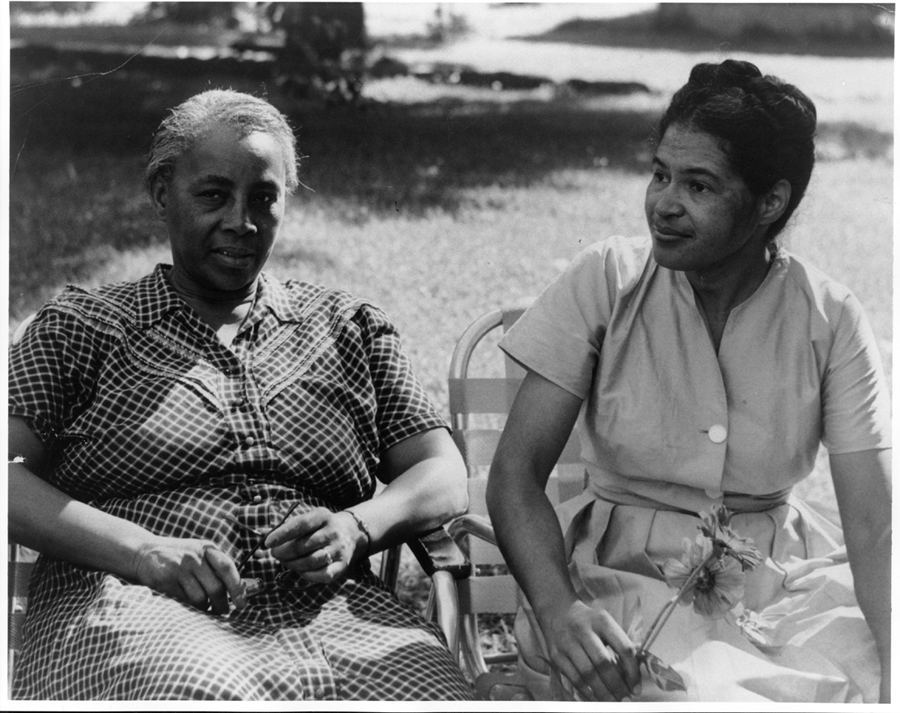 Image Courtesy of Highlander Research and Education Center
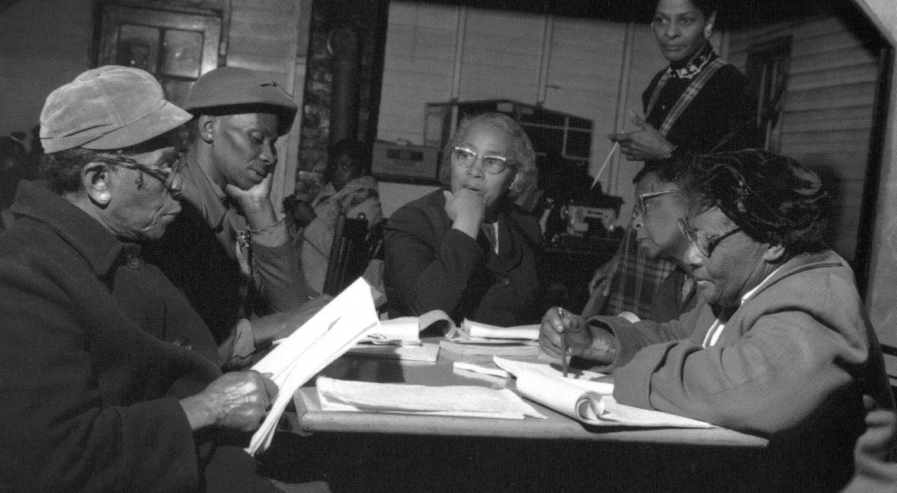 “We need to be taught to study rather than to believe, to inquire rather than to affirm.” - Septima Clark
See Chapter 6 on Septima Clark in Freedom Road: Adult Education of African Americans (Peterson, 1996).
Next Steps
Help us to reach new voters!
Put the resource into the hands of as many as people as possible.
On our website, you can find this resource as well as other resources for voter engagement:
rightquestion.org/voter-engagement/
Next Steps
Help us to reach new voters!

Share with others and invite 5 people to our next webinar

Become a partner and receive support in using the tool
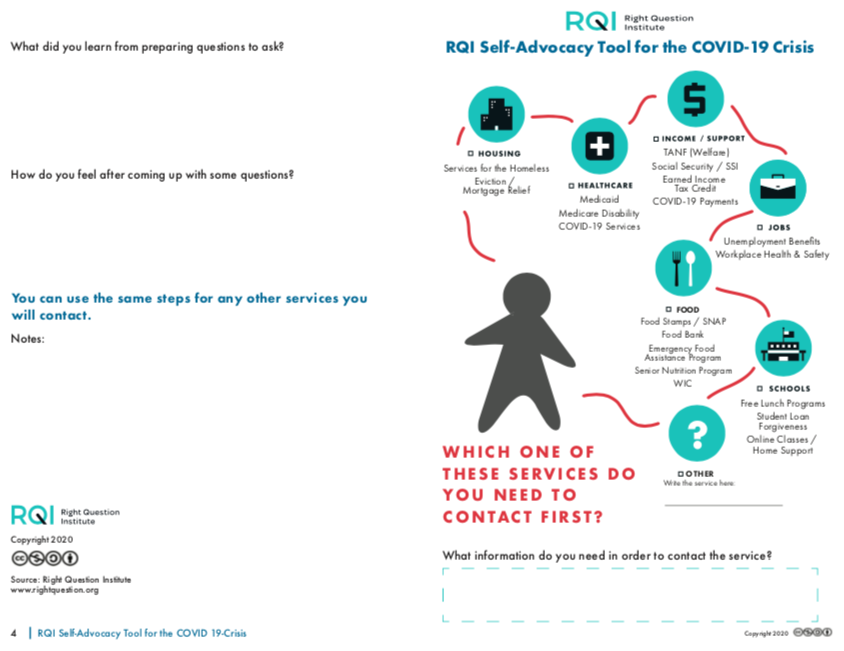 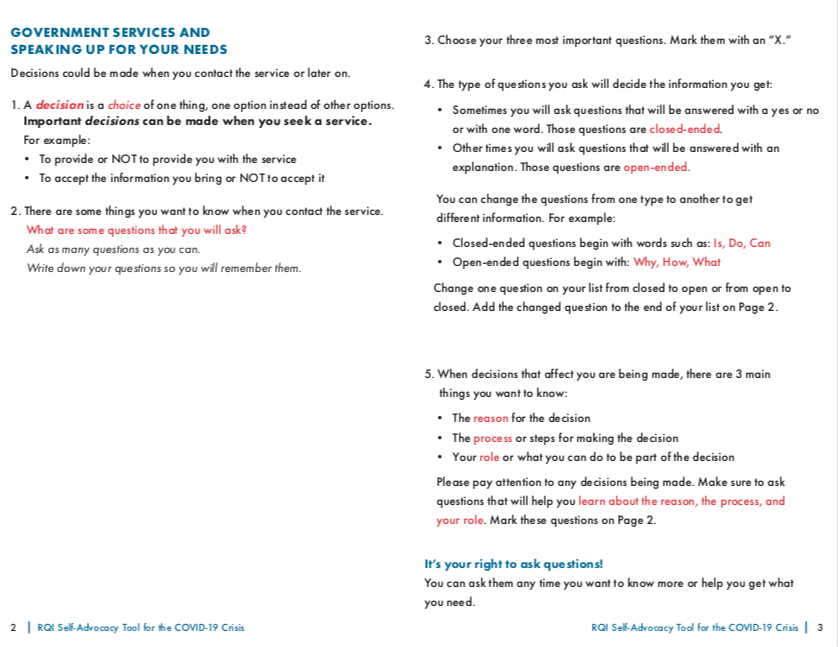 Resources for Voter Engagementhttps://rightquestion.org/resources/field/voter-engagement/
Resources> Voter Engagement
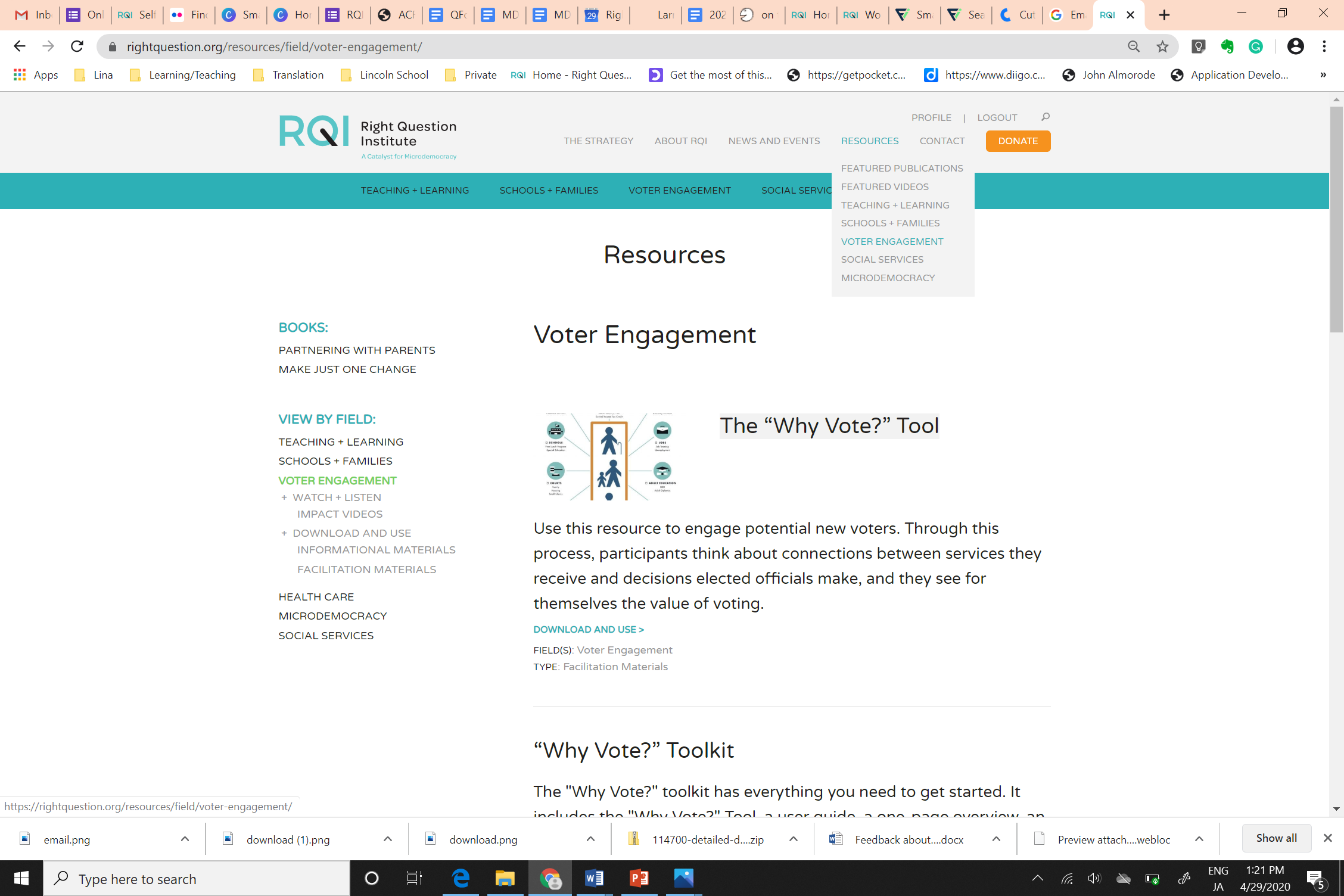 The “Why Vote?” Tool <English and Spanish>
The “Why Vote?” Tool for Youth
“Why Vote?” Toolkit 
User Guide for the “Why Vote?” Tool
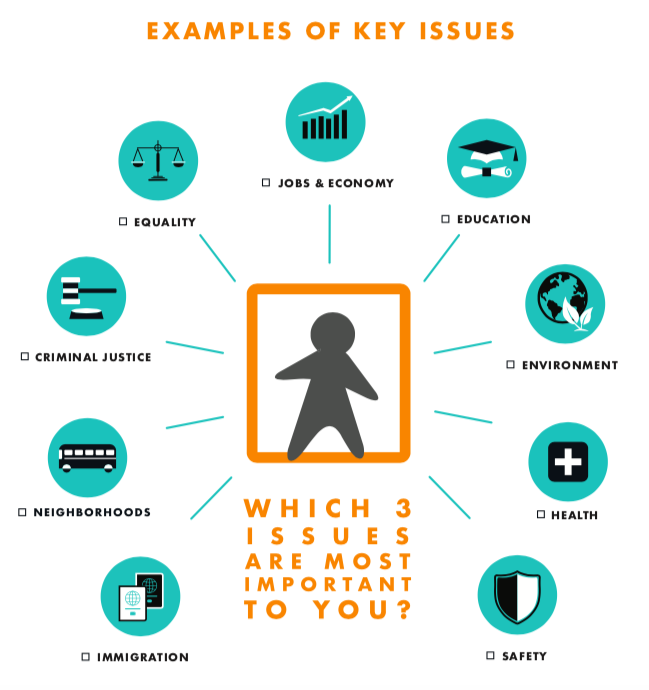 The “Why Vote?” Tool
for work with youth
Resources for Censushttps://rightquestion.org/resources/census-tool/
Resources> Microdemocracy
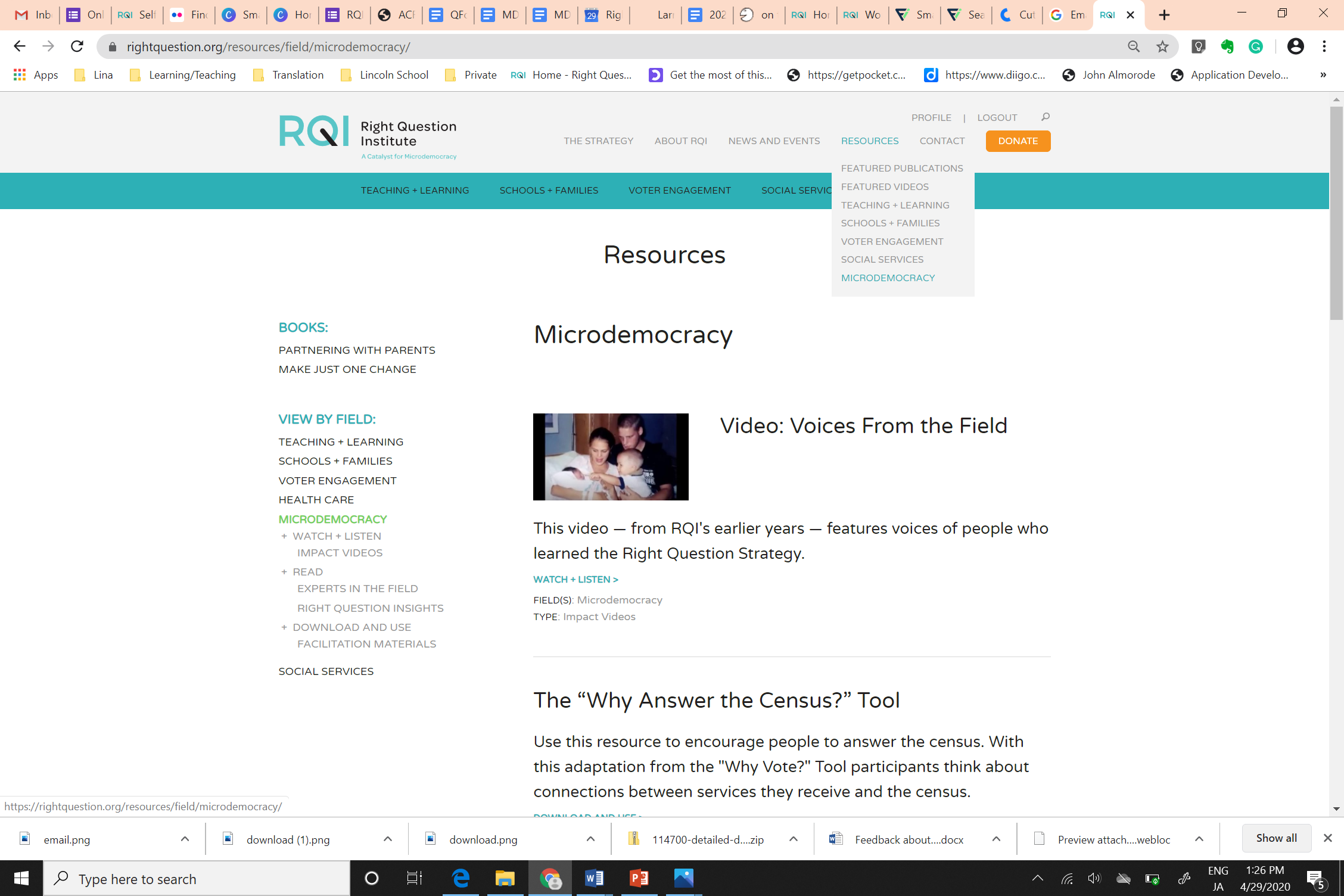 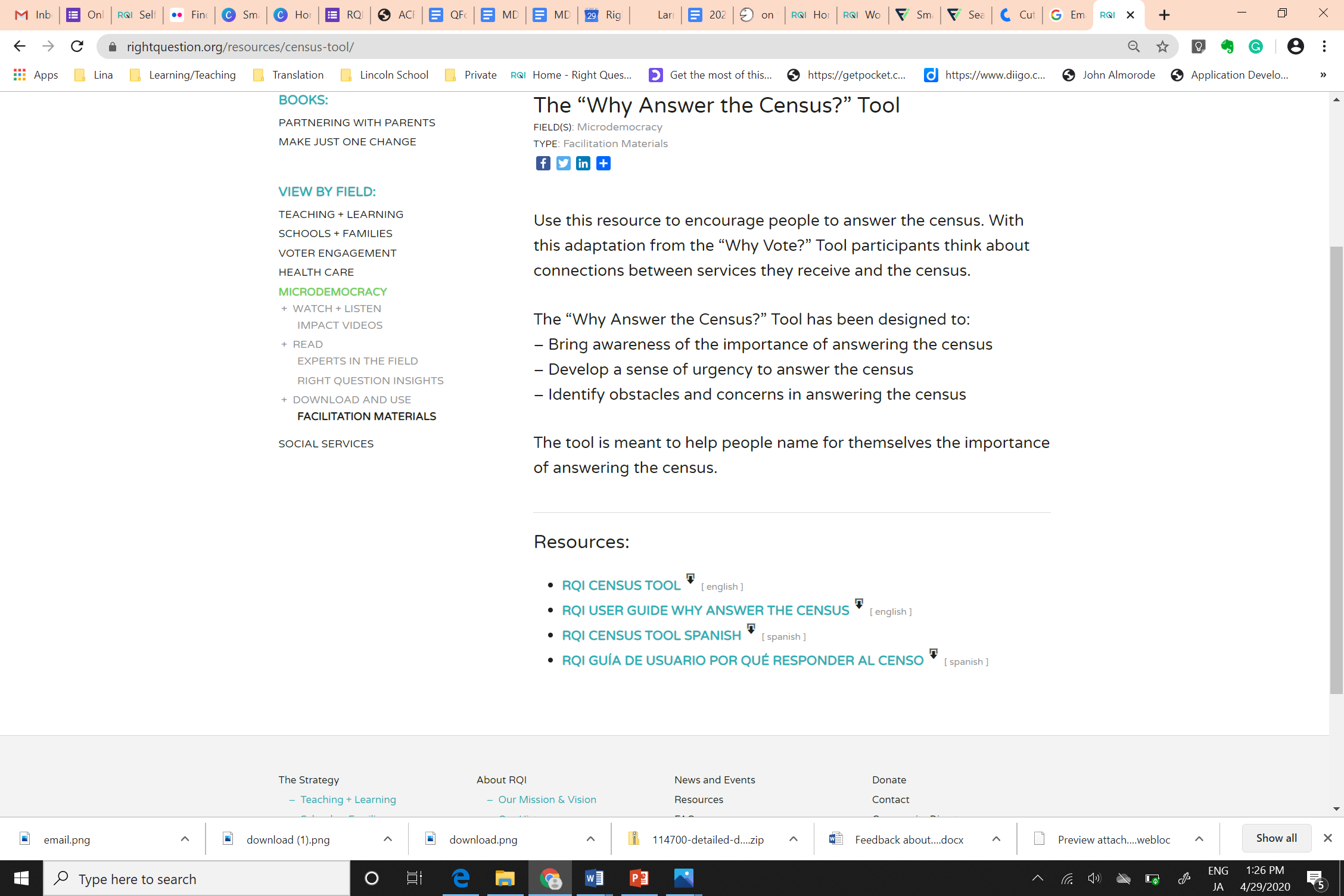 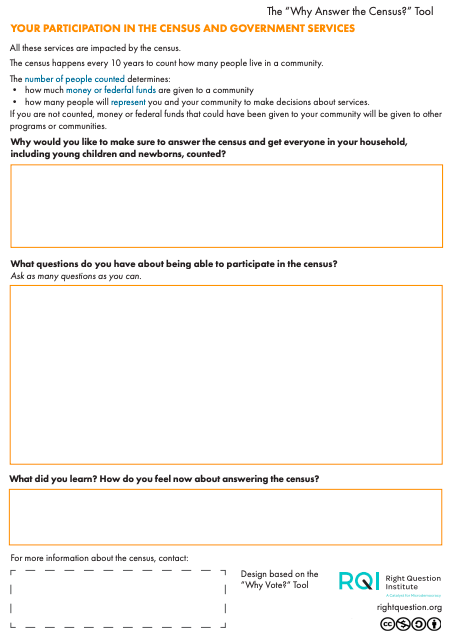 Census Tool:
“Why Answer the Census?”
Online versions
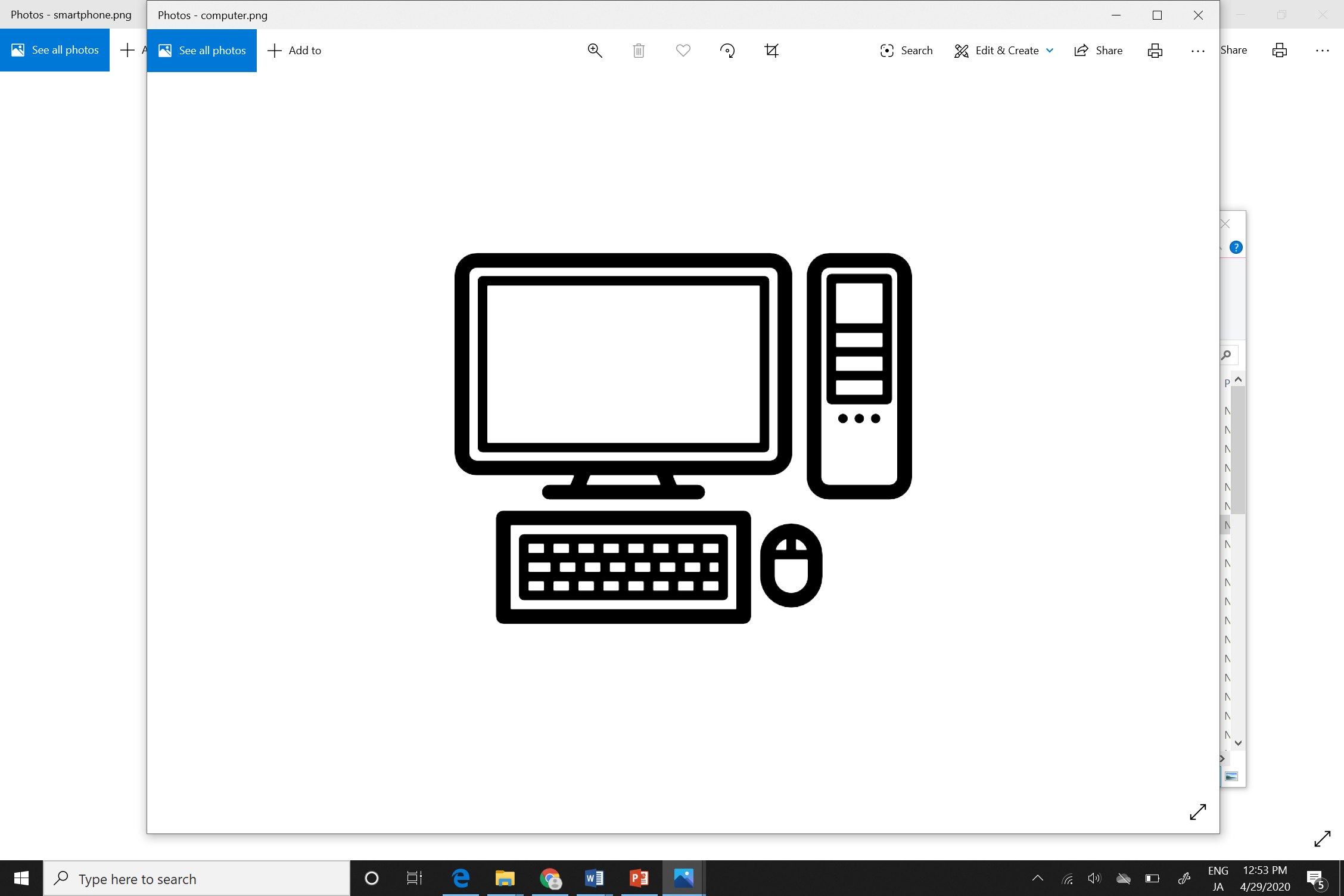 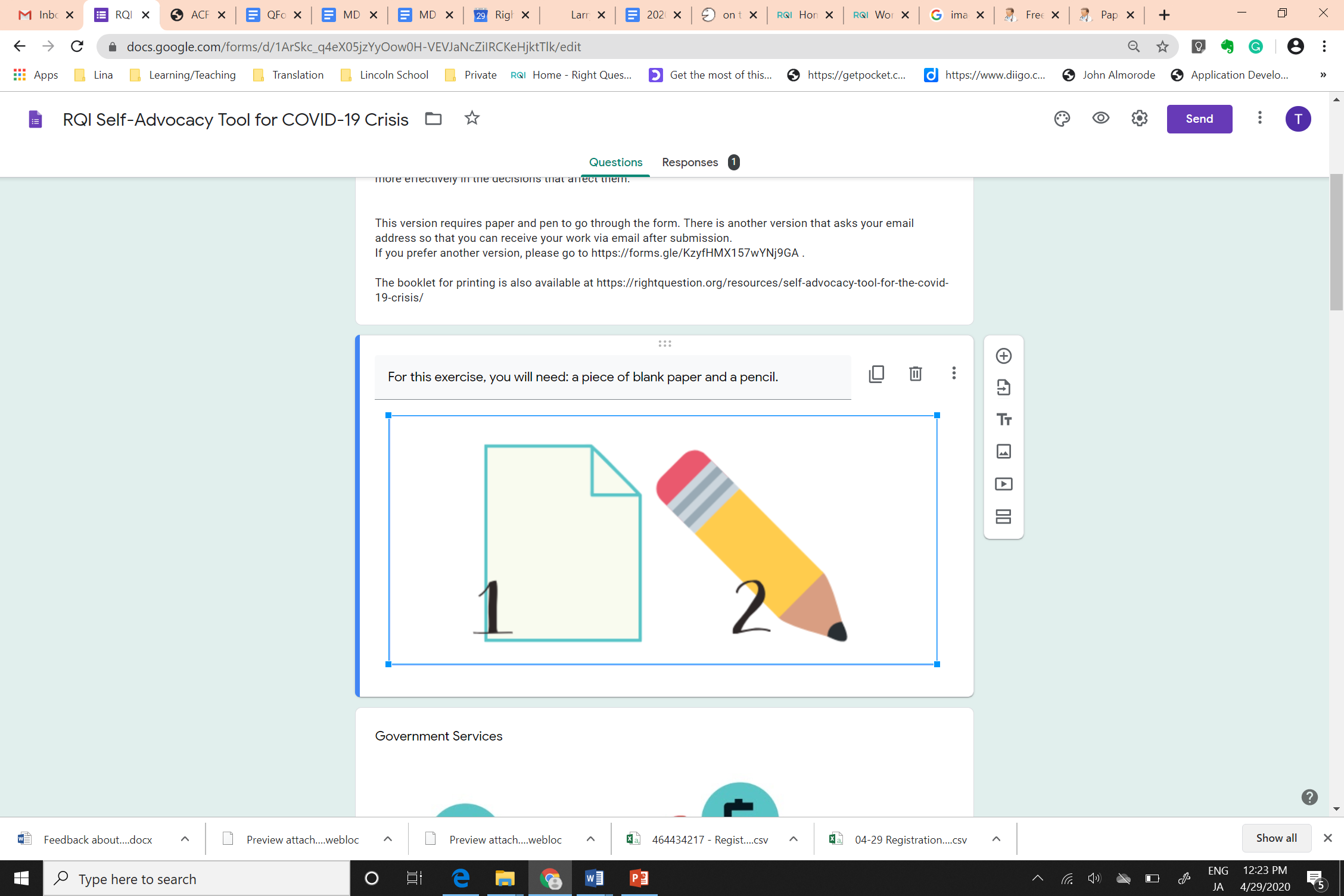 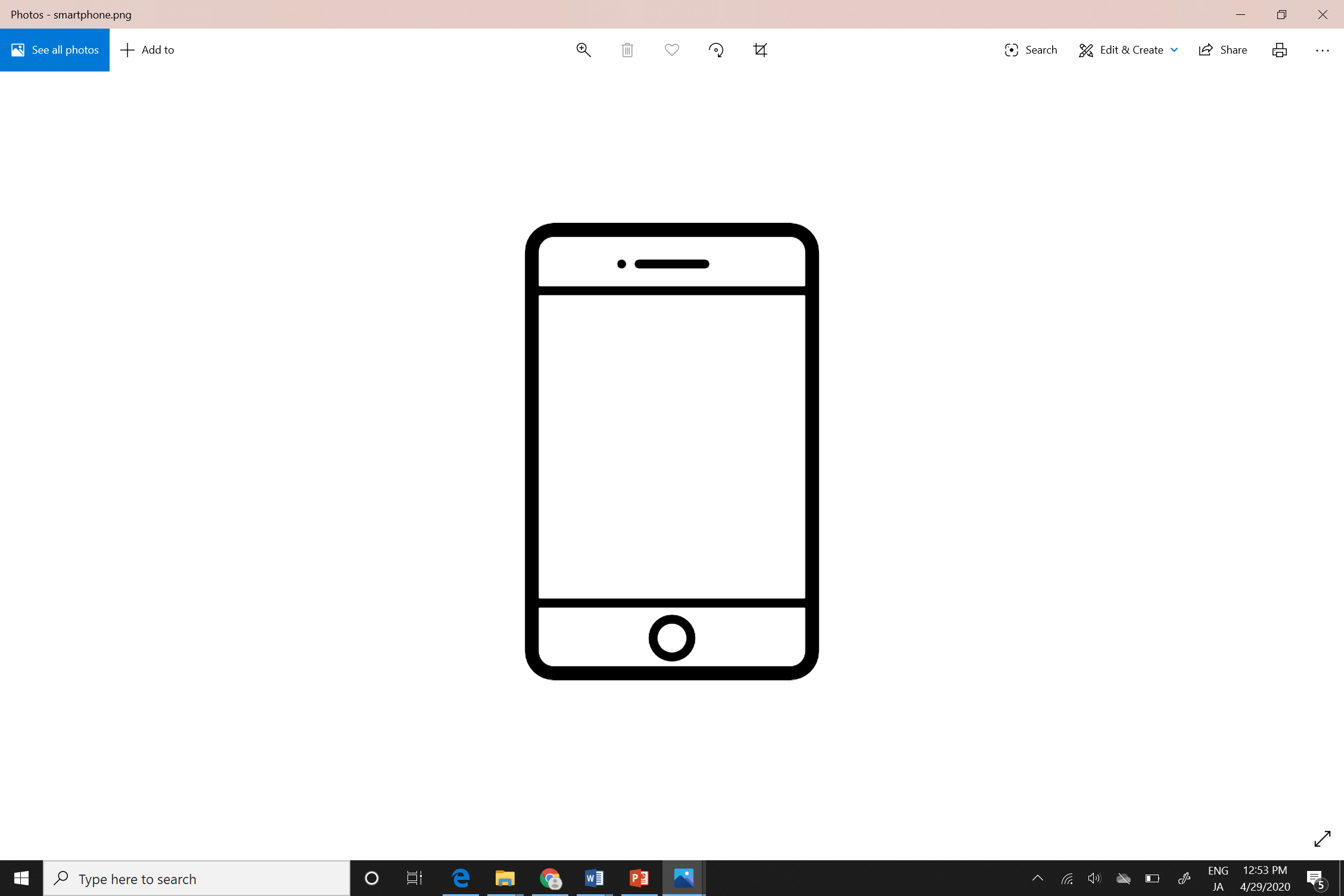 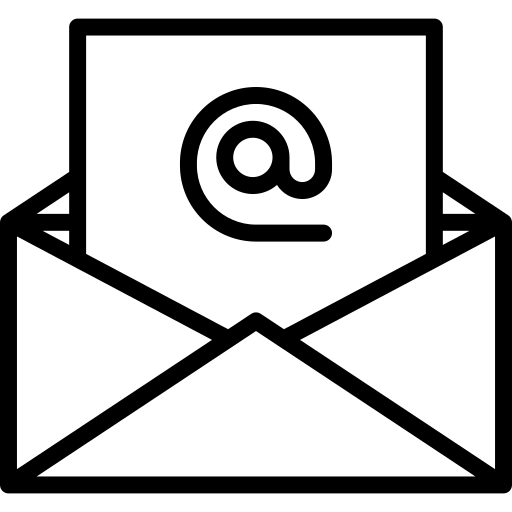 Next Steps
Complete evaluation: 
tinyurl.com/rqiwebinar4

Look for an email with: 
A recording of this webinar
Resources, including links to videos and resources in Spanish and English
Thank you!
Now, some time for your questions.Evaluation at tinyurl.com/rqiwebinar4We are eager to connect with you and explore how we can support your work:naomi.campbell@rightquestion.orgluz@rightquestion.org
yeja.dunn@rightquestion.orgRegister to access free resources at: www.rightquestion.org
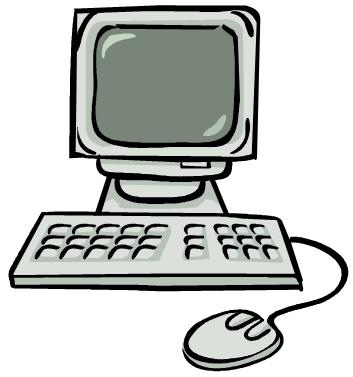